Nervový systém
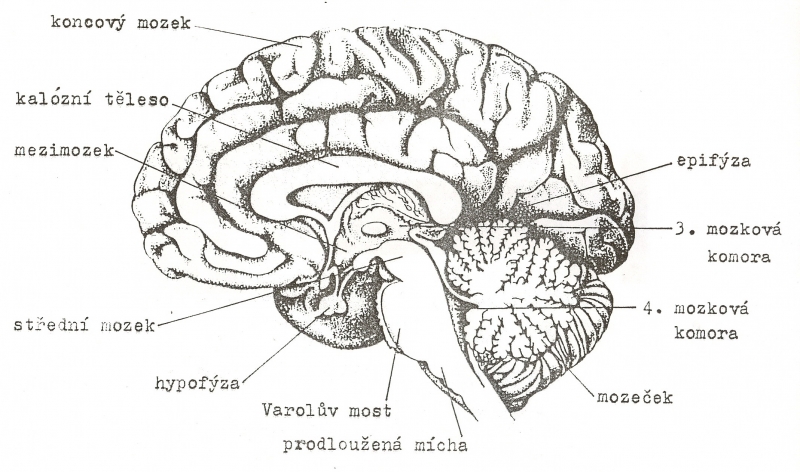 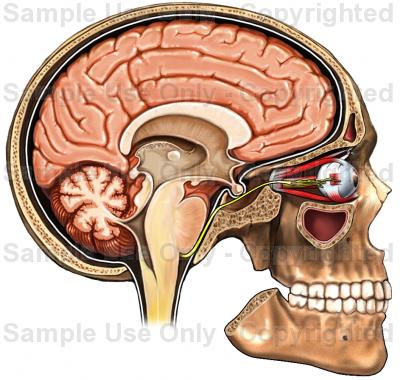 Centrální nervový systém
Mozek a mícha
Šedá hmota – neurocyty a těla gliových buněk
Bílá hmota – neuroglie, nervová vlákna
Periferní nervový systém
Ganglia, systém nervů, nervová zakončení
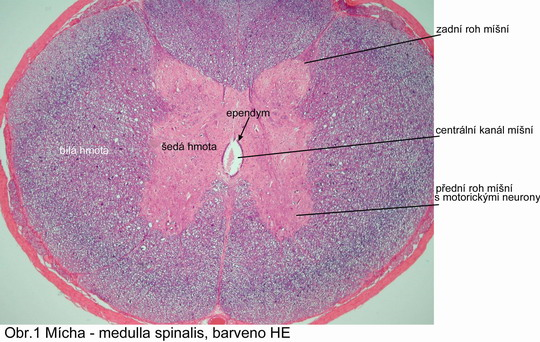 mícha
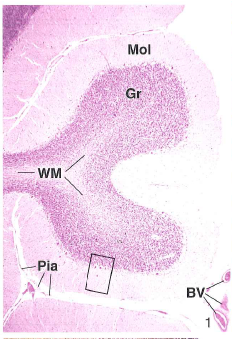 mozeček
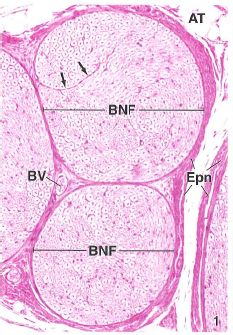 Nerv
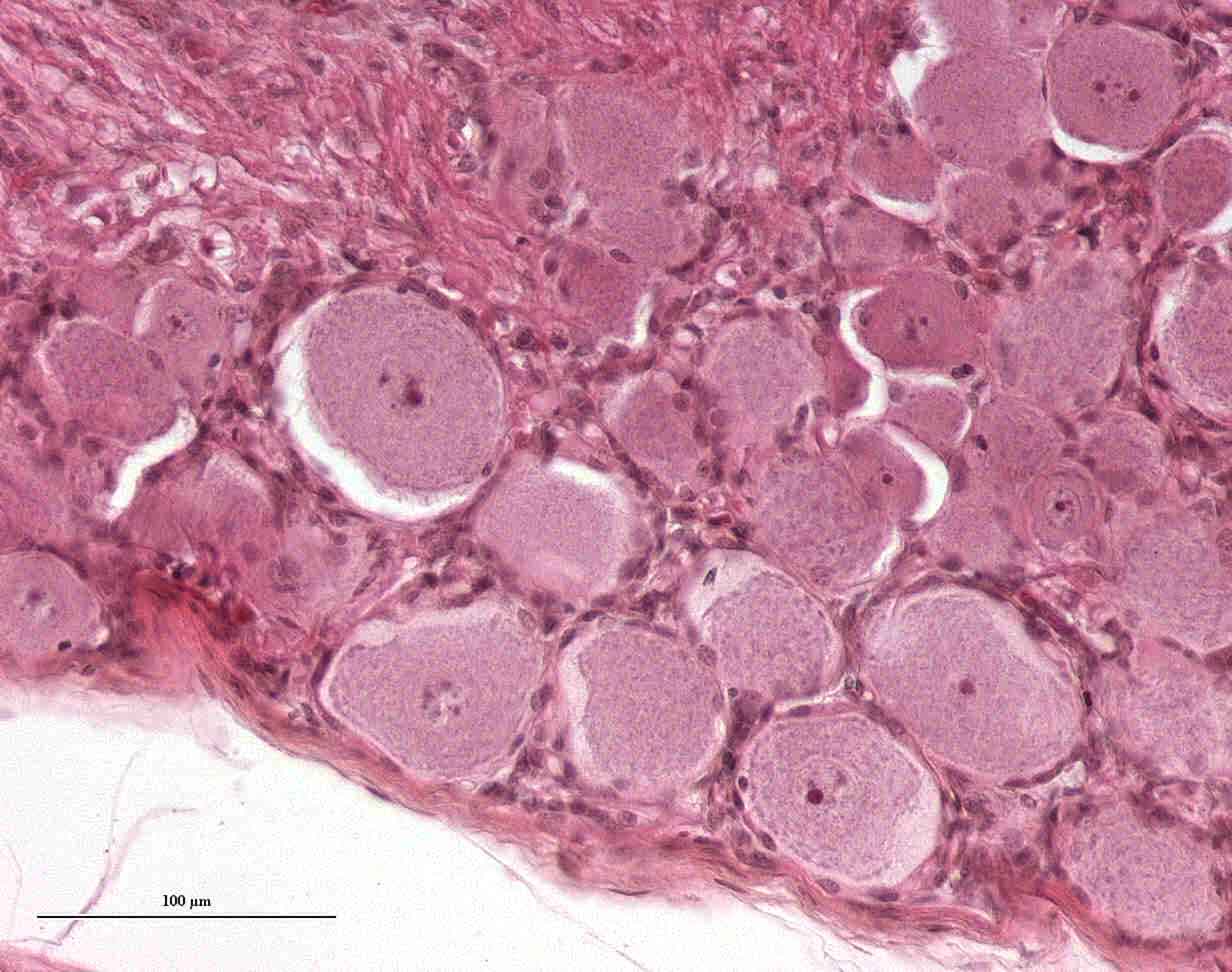 ganglia
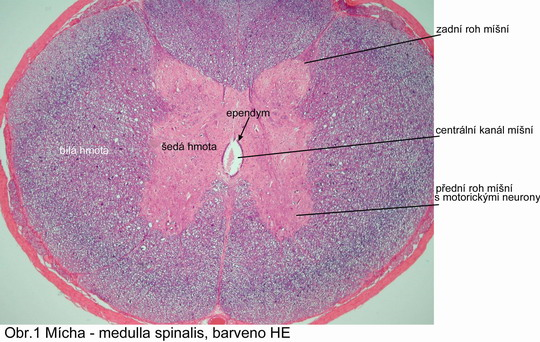 Mícha
Šedá hmota – 3 sloupce – columna dorsalis, ventralis , lateralis
Na řezu – rohy – cornu dorsale, ventrale, laterale
Bílá hmota – 3 provazce – funiculus dorsalis, ventralis, lateralis
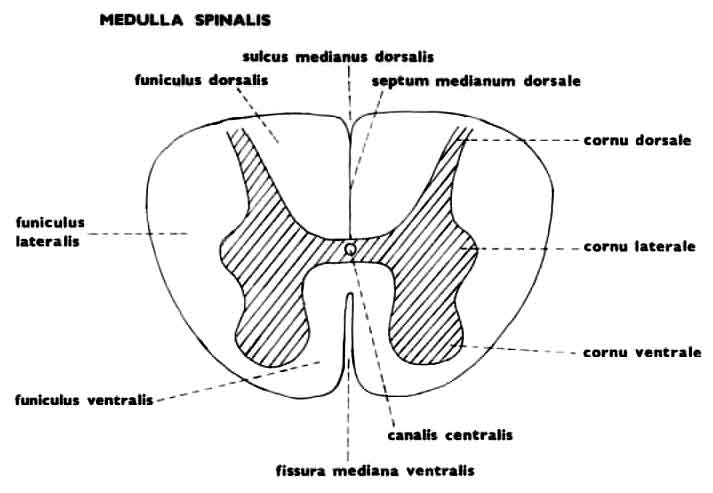 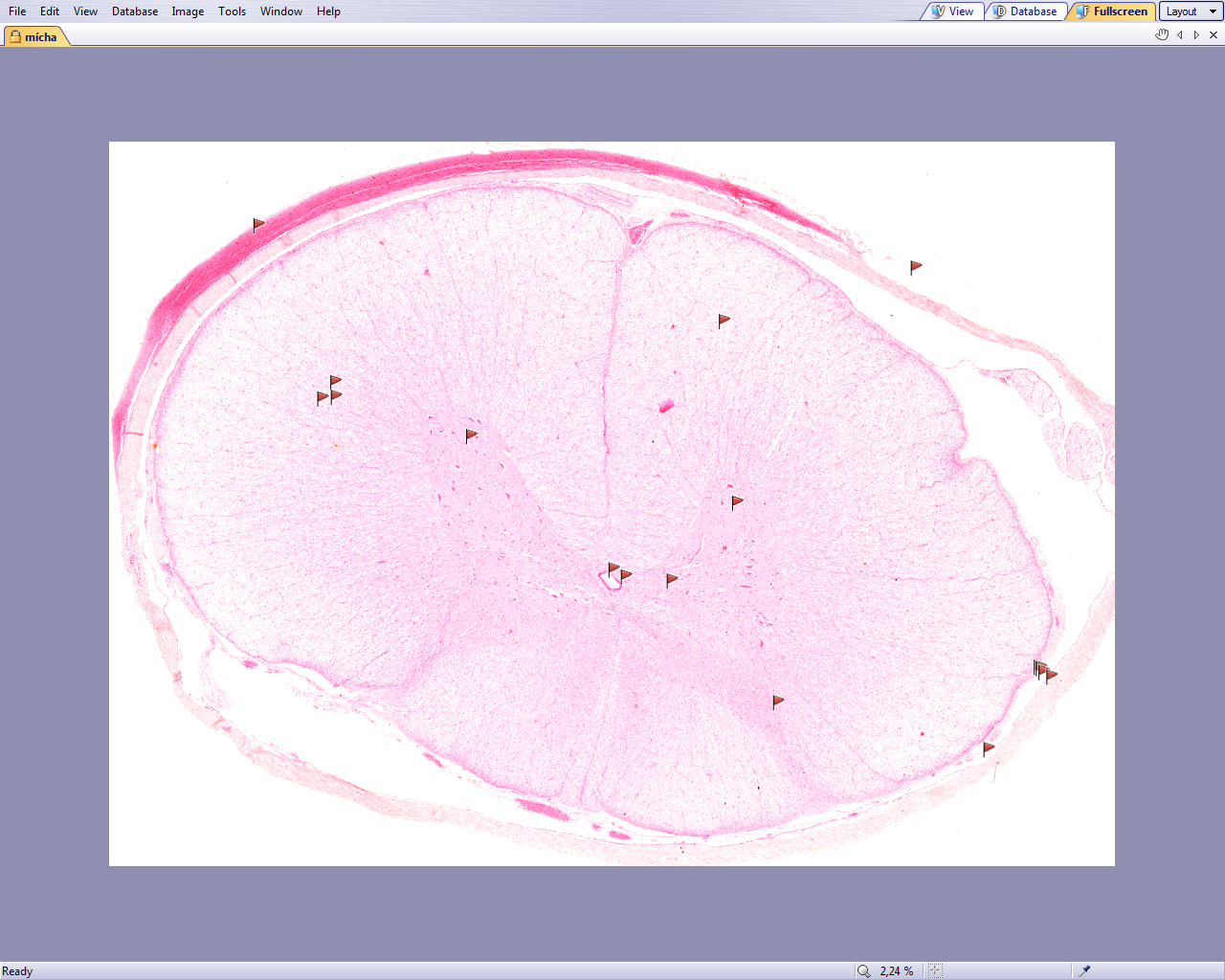 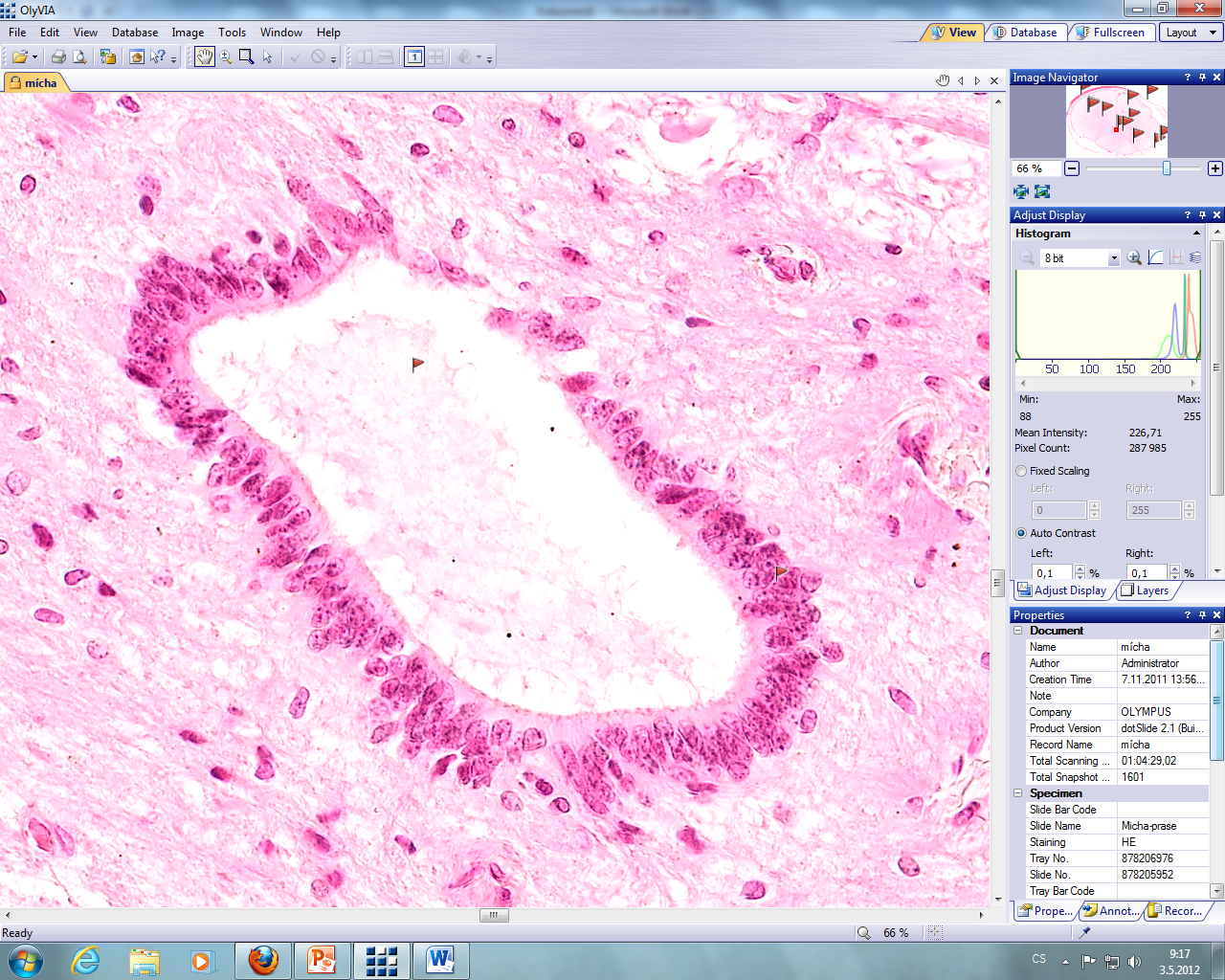 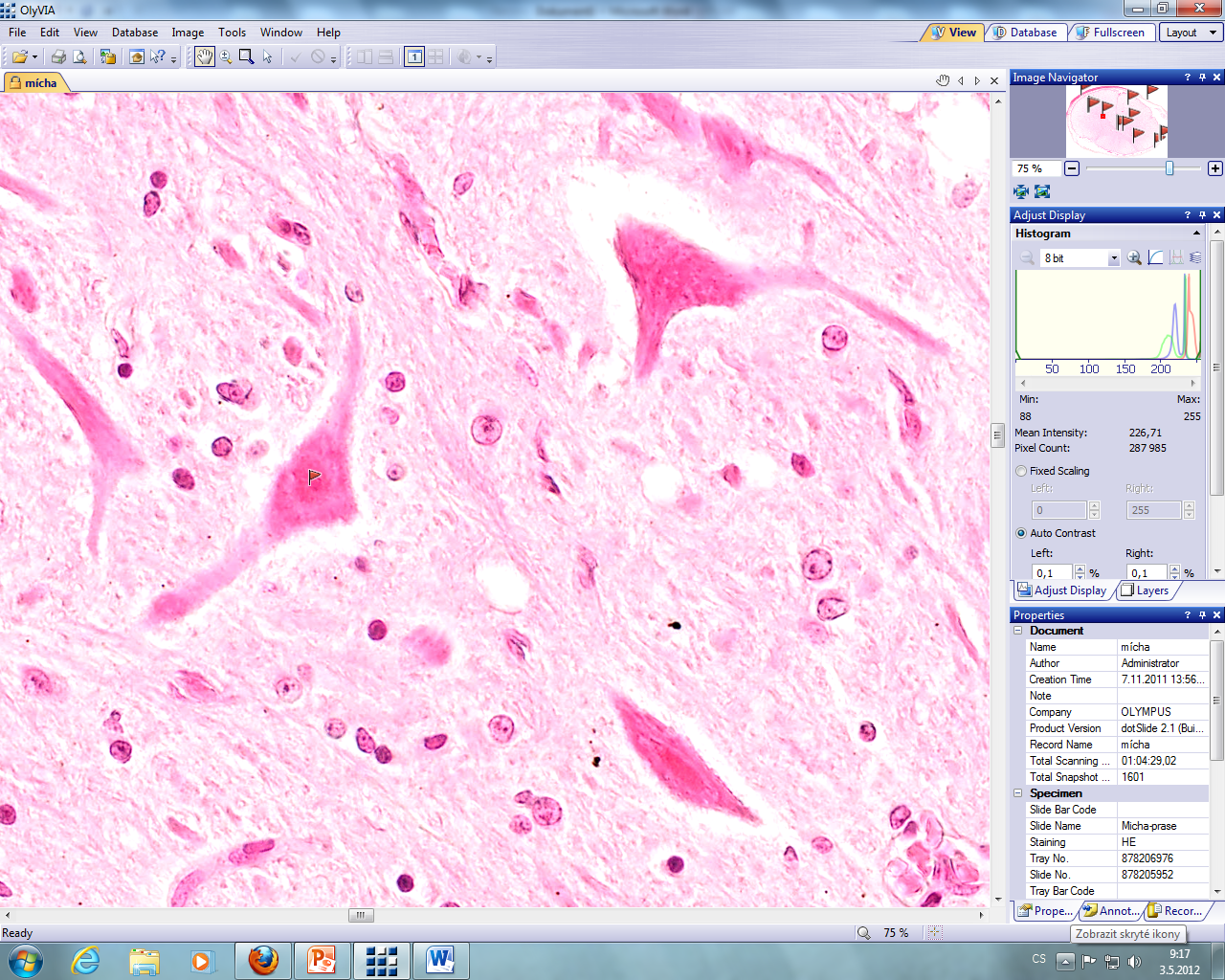 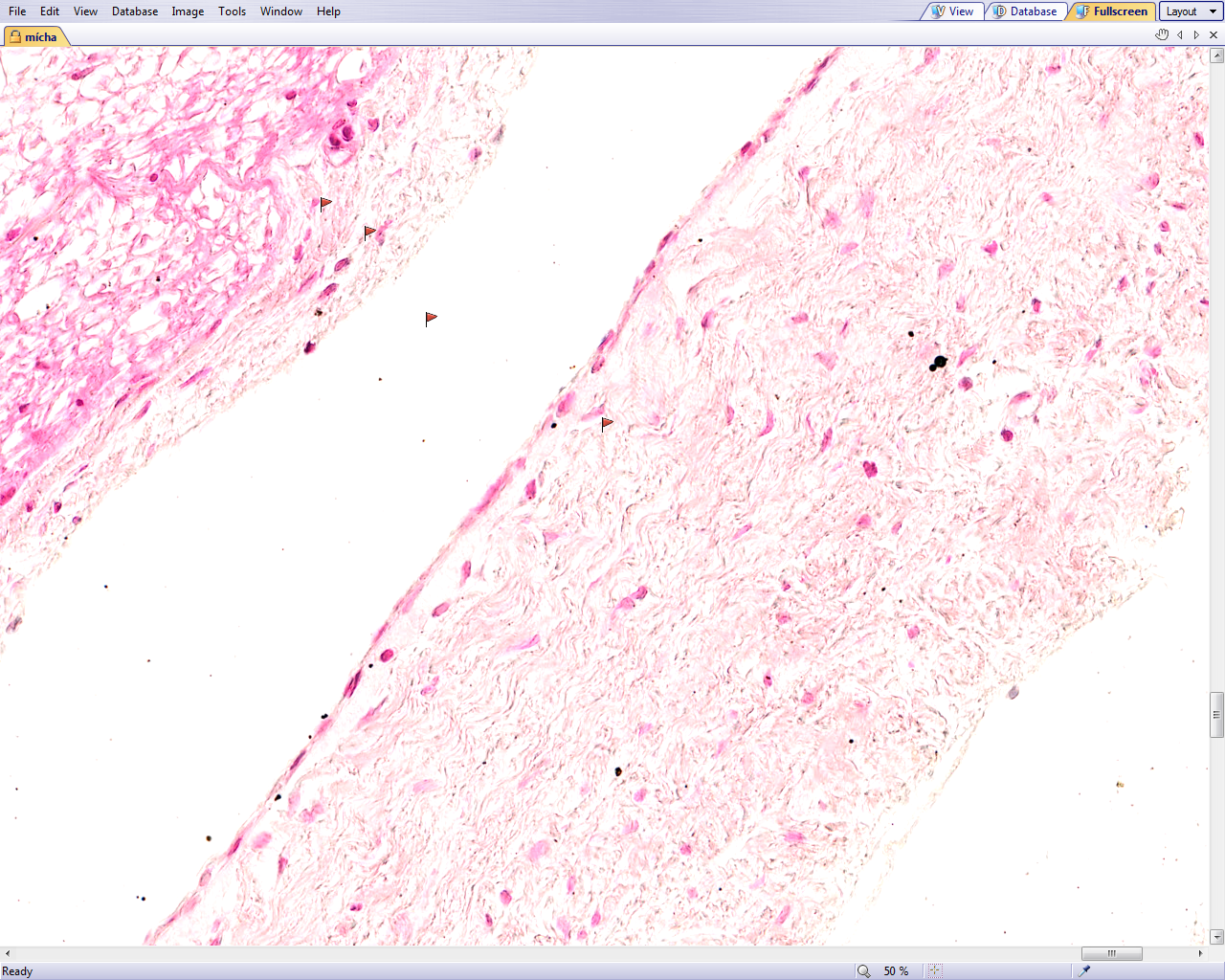 Šedá hmota míšní
Eferentní neurony – kořenové buňky
Motorické – efektorové orgány jsou kosterní svaly
Autonomní – efektorové orgány hladkosvalové buňky, příčně pruhovaný srdeční sval, buňky žláz
Axony jsou součástí autonomní nervového systému
Interneurony
Provazcové buňky – spojují vzdálené míšní segmenty
Spojovací buňky – převodní aparát míchy
Vsunuté
Komisurální
Asociační
Bílá hmota
- myelinizována vlákna – tvoří míšní dráhy
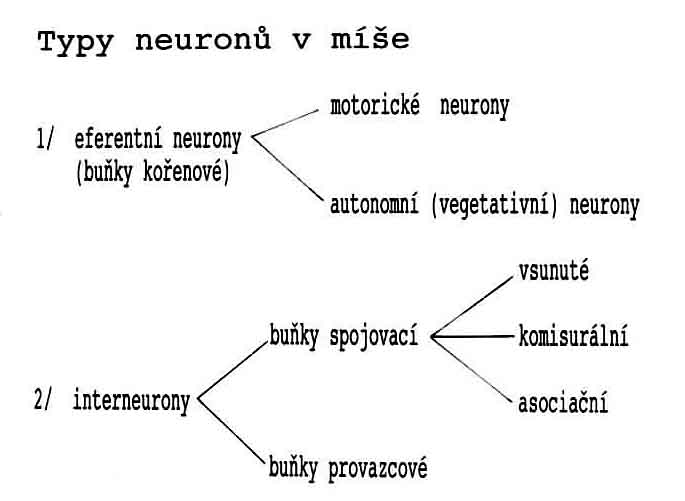 A = fibrilární astrocyty
O = oligodendrocyty
M = mikroglie
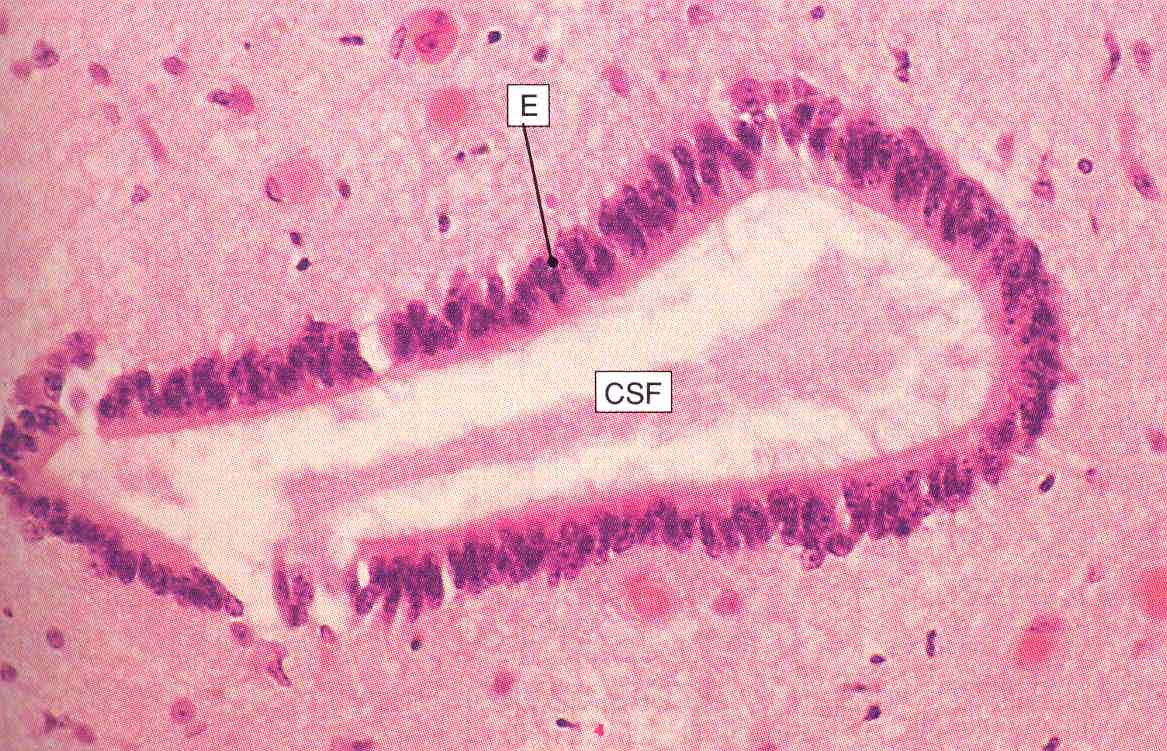 E = ependym
CSF = mozkomíšní mok
V zadní jámě lební nad prodlouženou míchou a Varolovým mostem
2 hemisféry, vermis cerebelli
Kůra – šedá hmota, dřeň – bílá hmota, jádra mozečku – skupiny neuronů
Mozeček
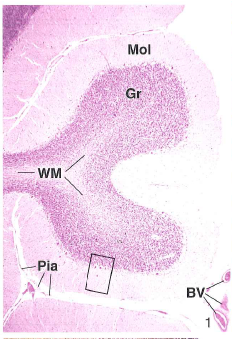 Stratum moleculare
Stratum granulosum
Bílá hmota
Kůra
Stratum cinereum – moleculare
Malé multipolární neurony
Košíčkové buňky – dendrity zde, axony opřádají těla Purkyňových buněk
Dendrity Purkyňových buněk
Stratum gangliosum
Purkyňovy buňky- dendrity do stratum moleculare, axony do bílé hmoty, kolaterály k sousedním Purkyňovým buňkám
Stratum granulosum
Malé neurony – ve skupinkách – glomeruli cerebellares
Hákovité dendrity
Axony do stratum moleculare – T písmeno
Velké neurony – velké zrnité buňky
Dendrity do stratum moleculare
Axony zůstávají ve stratum granulosum
Dřeň
Myelinizované axony
Neurony
Aferentní nervová vlákna
Šplhavá
Mechová
Bílá hmota – jádra mozečku
Nucleus fastigii přijímá vlákna z Purkyňových buněk spinálního mozečku a promítá se (své odstředivá vlákna směřuje) do retikulární formace prodloužené - ovlivňuje  posturální reflexy.
Nucleus dentatus - vlákna přijímá z Purkyňových buněk korového mozečku, axony vysílá do ventrolaterálního jádra thalamu, odkud pokračují do 4. a 6. oblasti frontální motorické kůry.
Kůra a dřeň mozečku
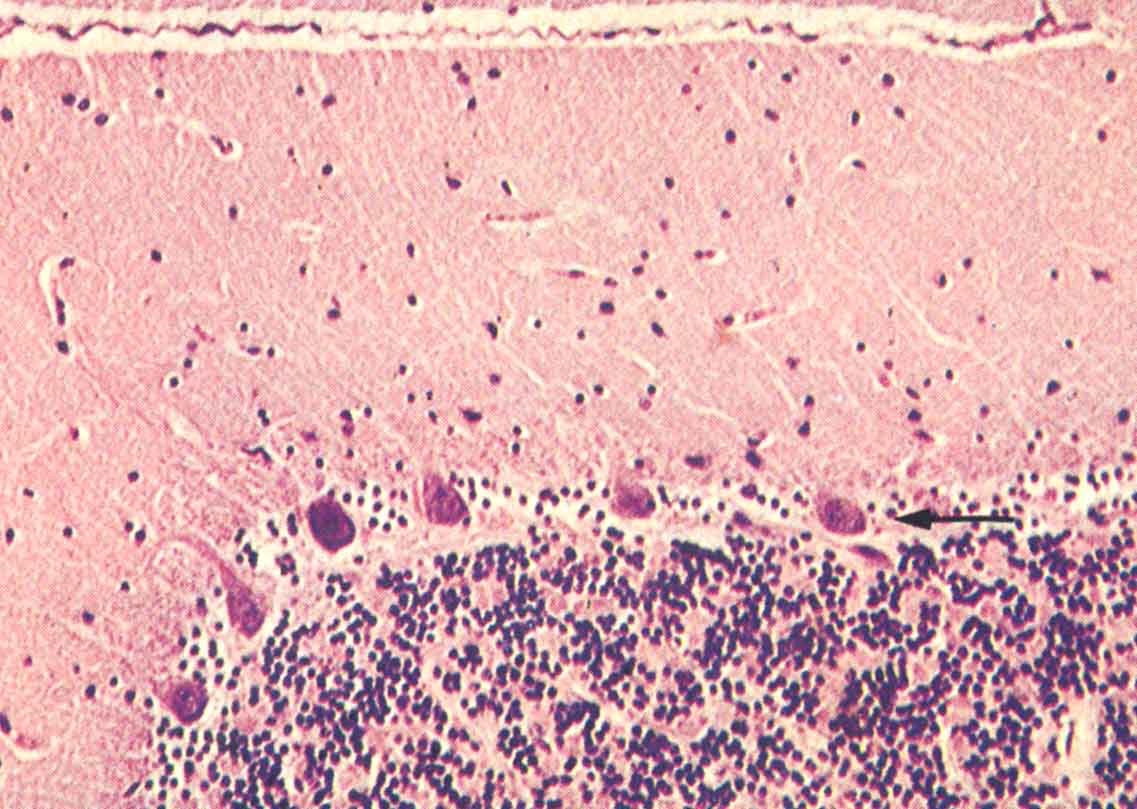 Nucleus emboliformis - aferentní axony přicházejí z Purkyňových buněk spinálního i korového mozečku, eferentní vlákna se promítají do retikulární formace středního mozku a do nucleus ruber.
Nucleus globosus - aferentace přichází z Purkyňových buněk spinálního mozečku a eferentace se projikuje do do stejných oblastí jako u nc. emboliformis.
Purkyňova buňka
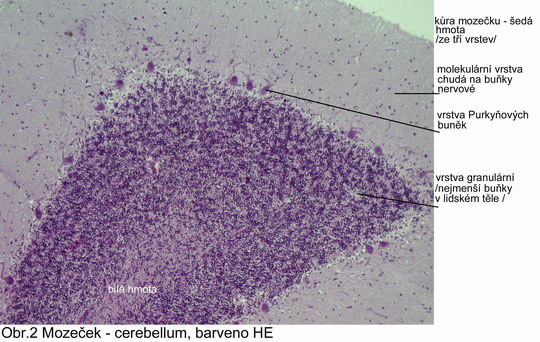 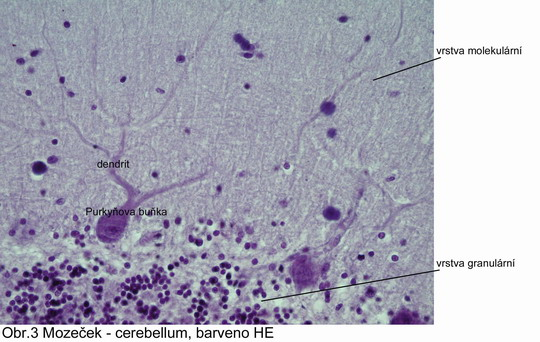 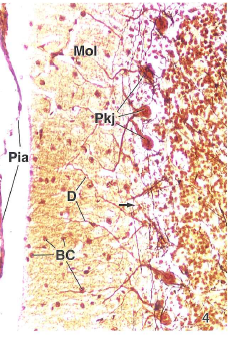 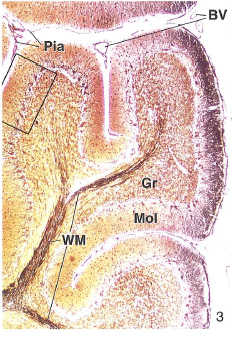 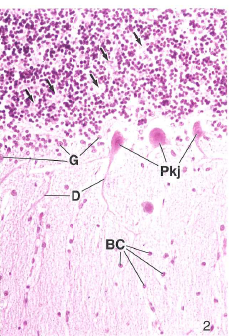 Stratum granulosum
Stratum moleculare
Bílá hmota
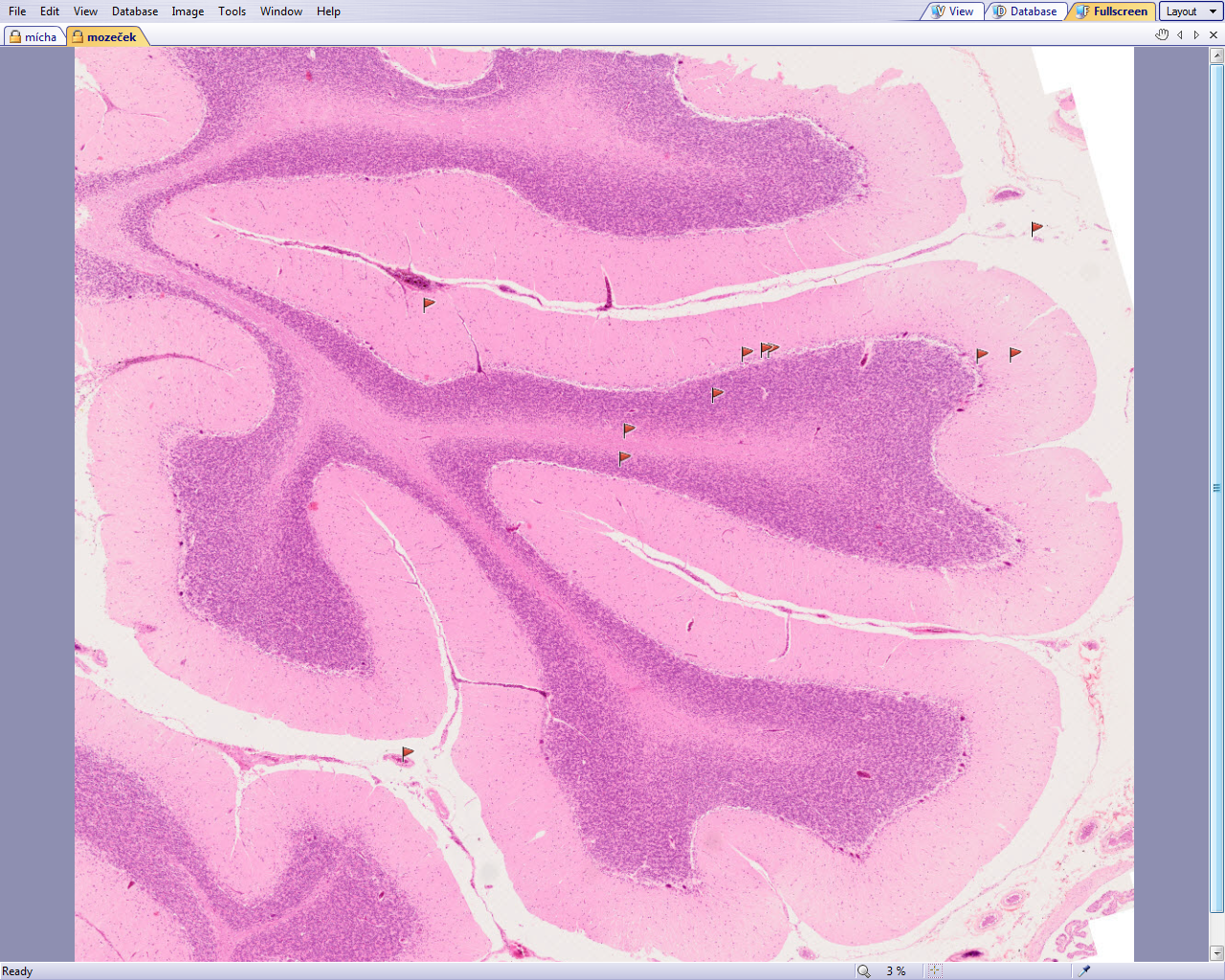 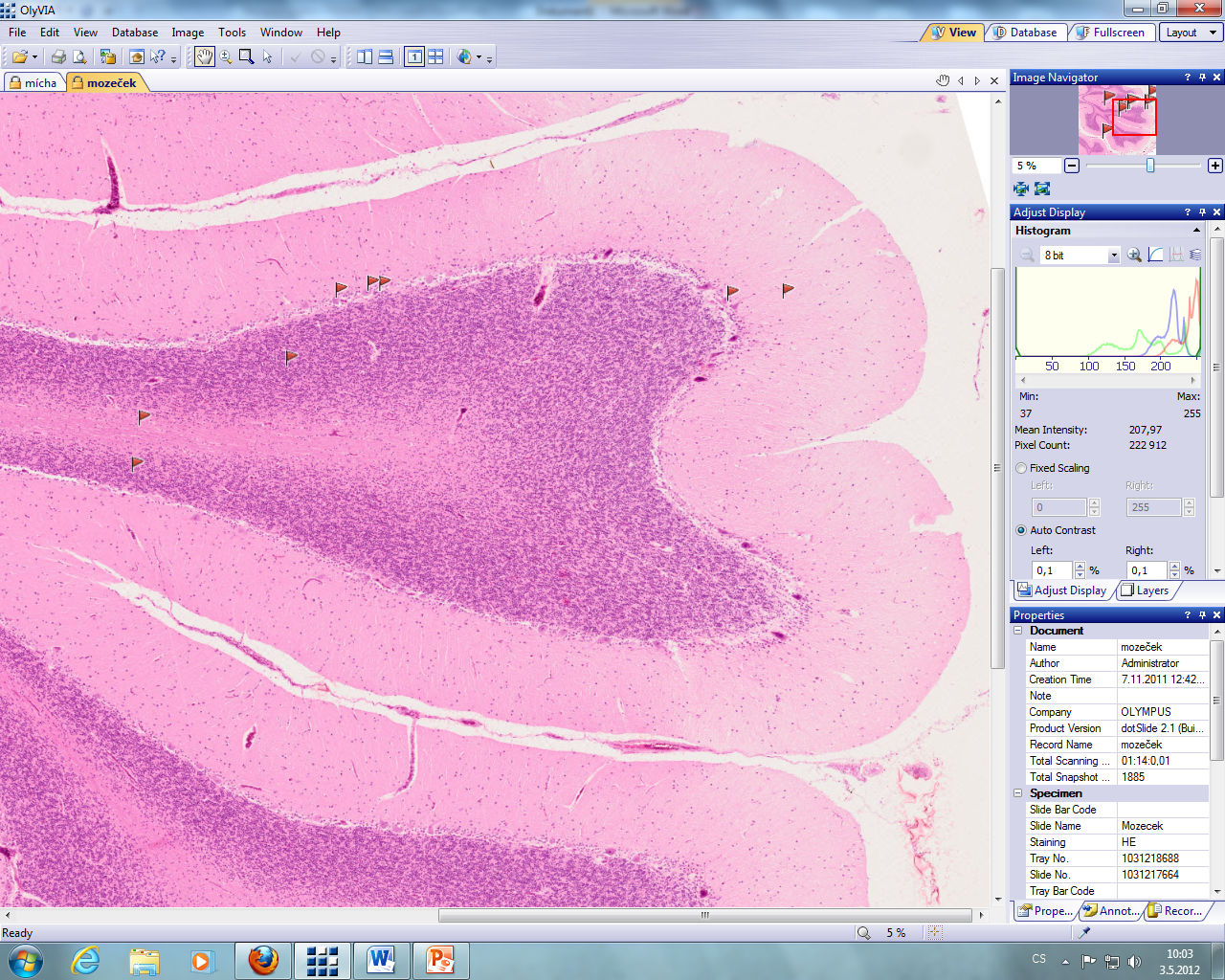 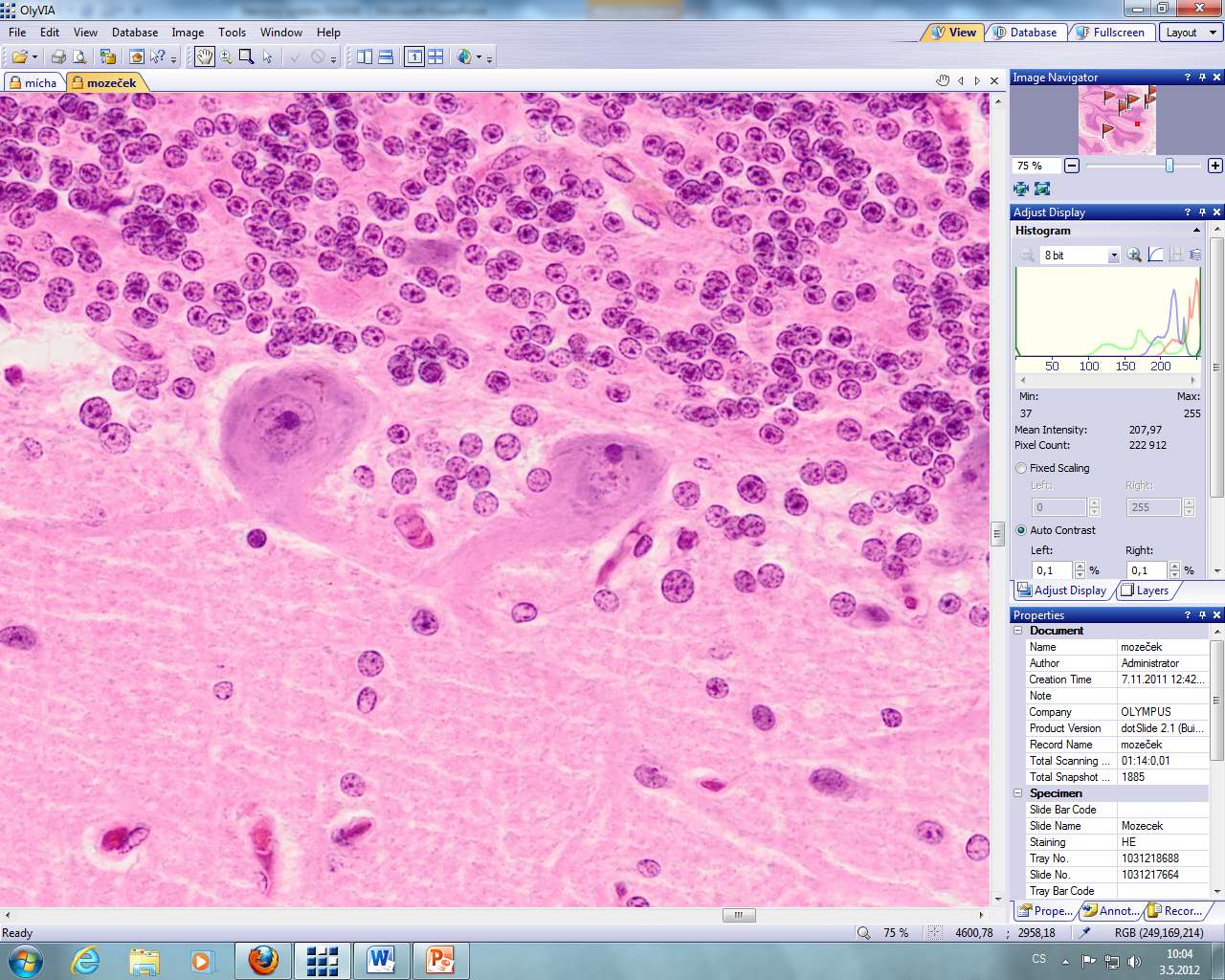 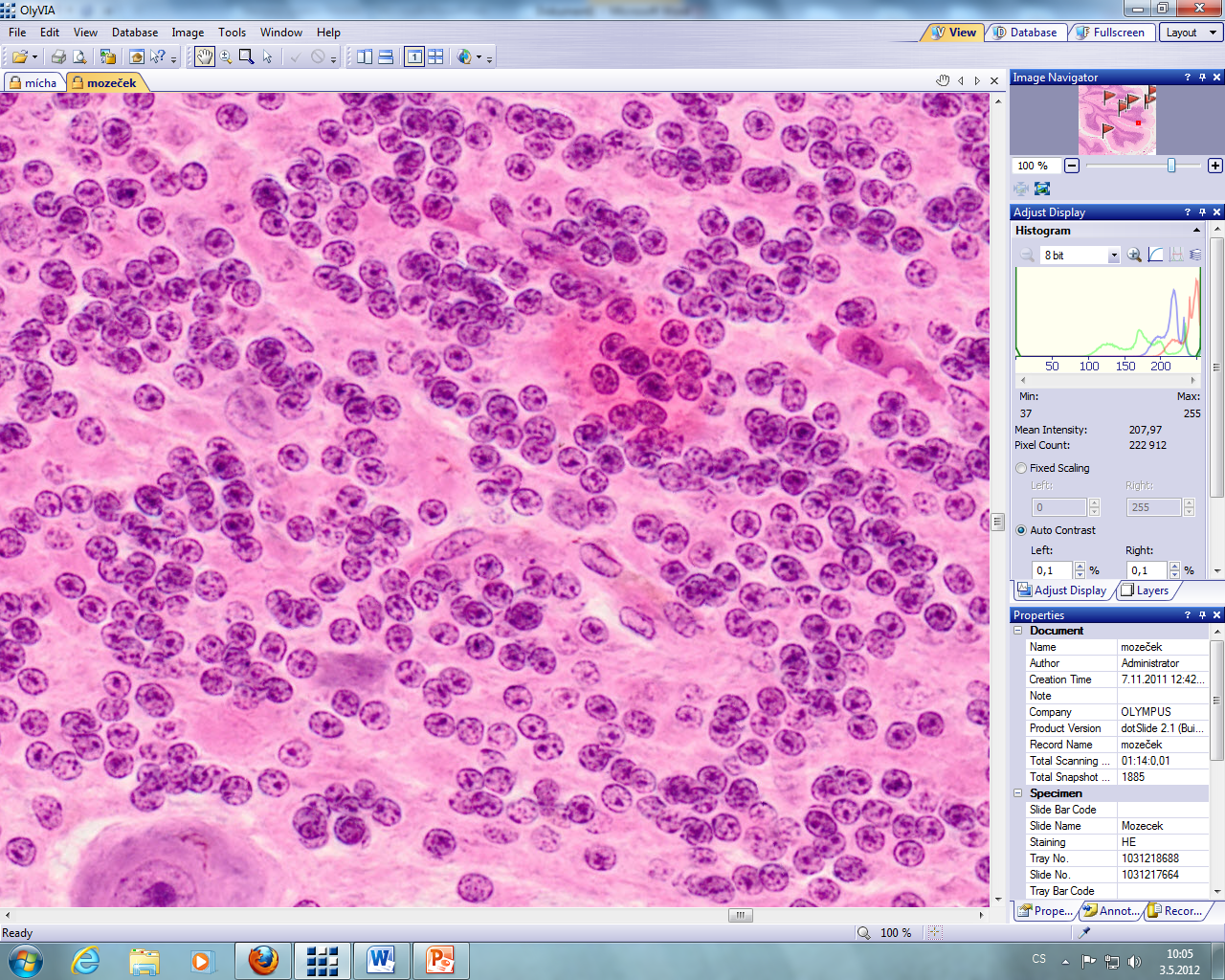 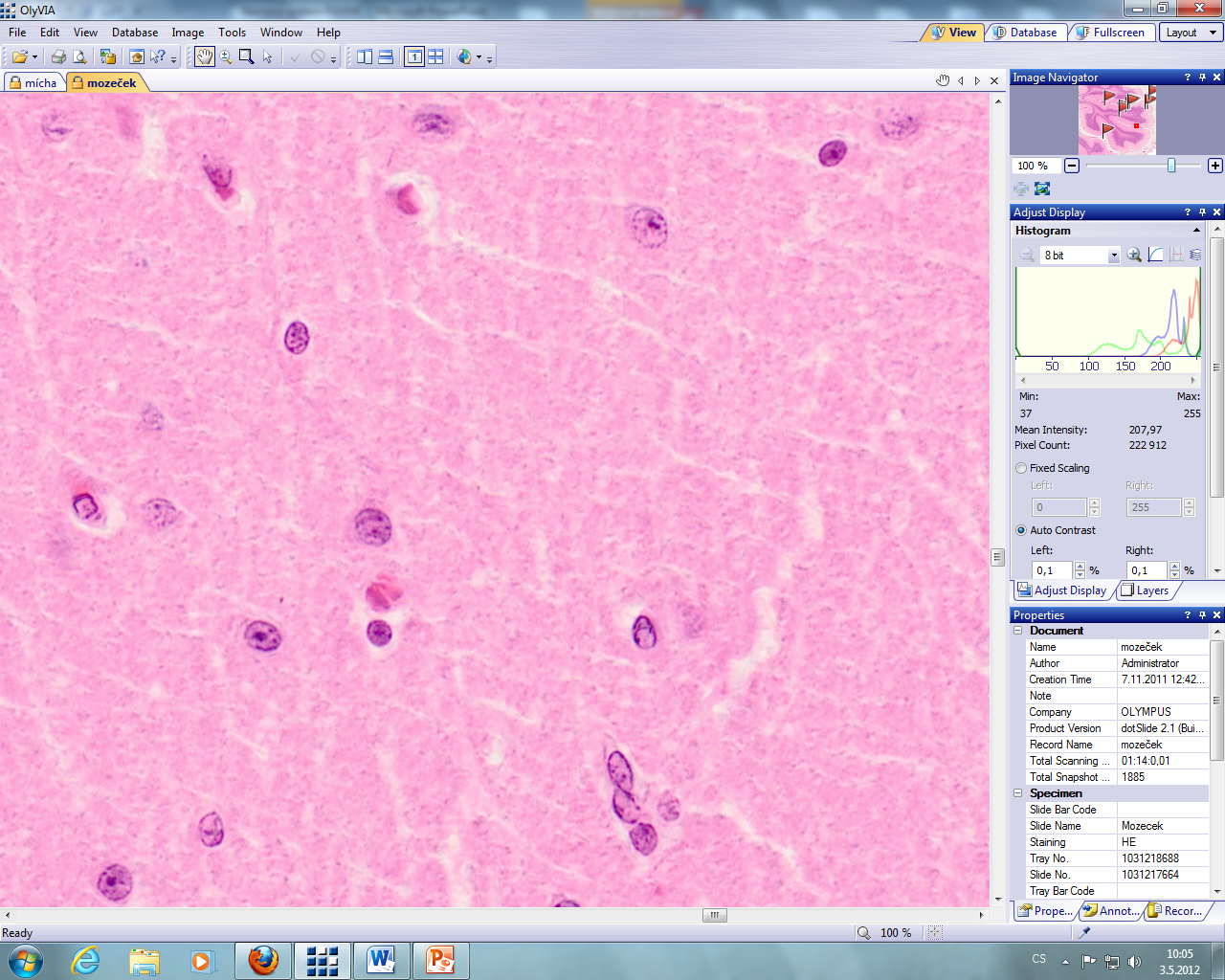 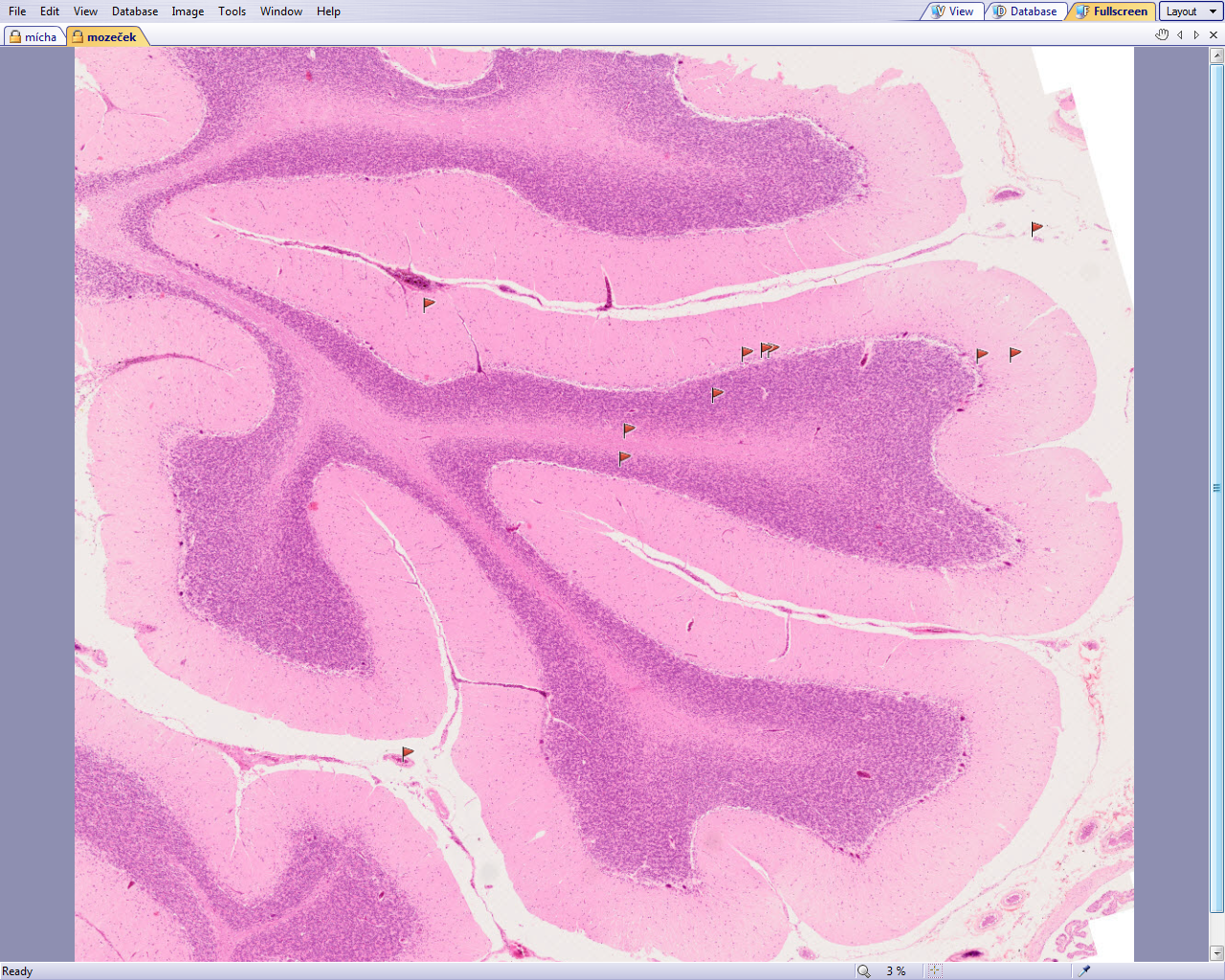 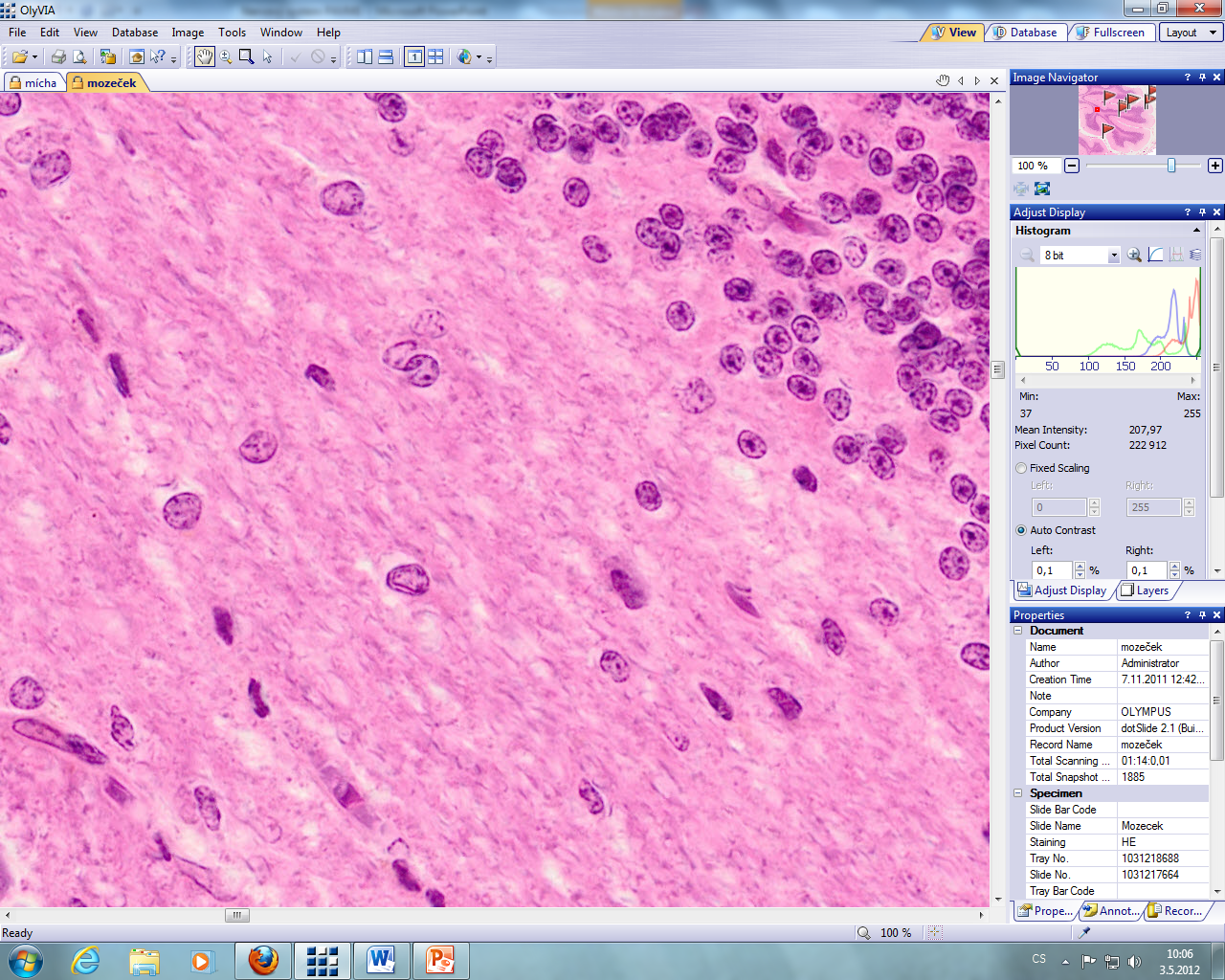 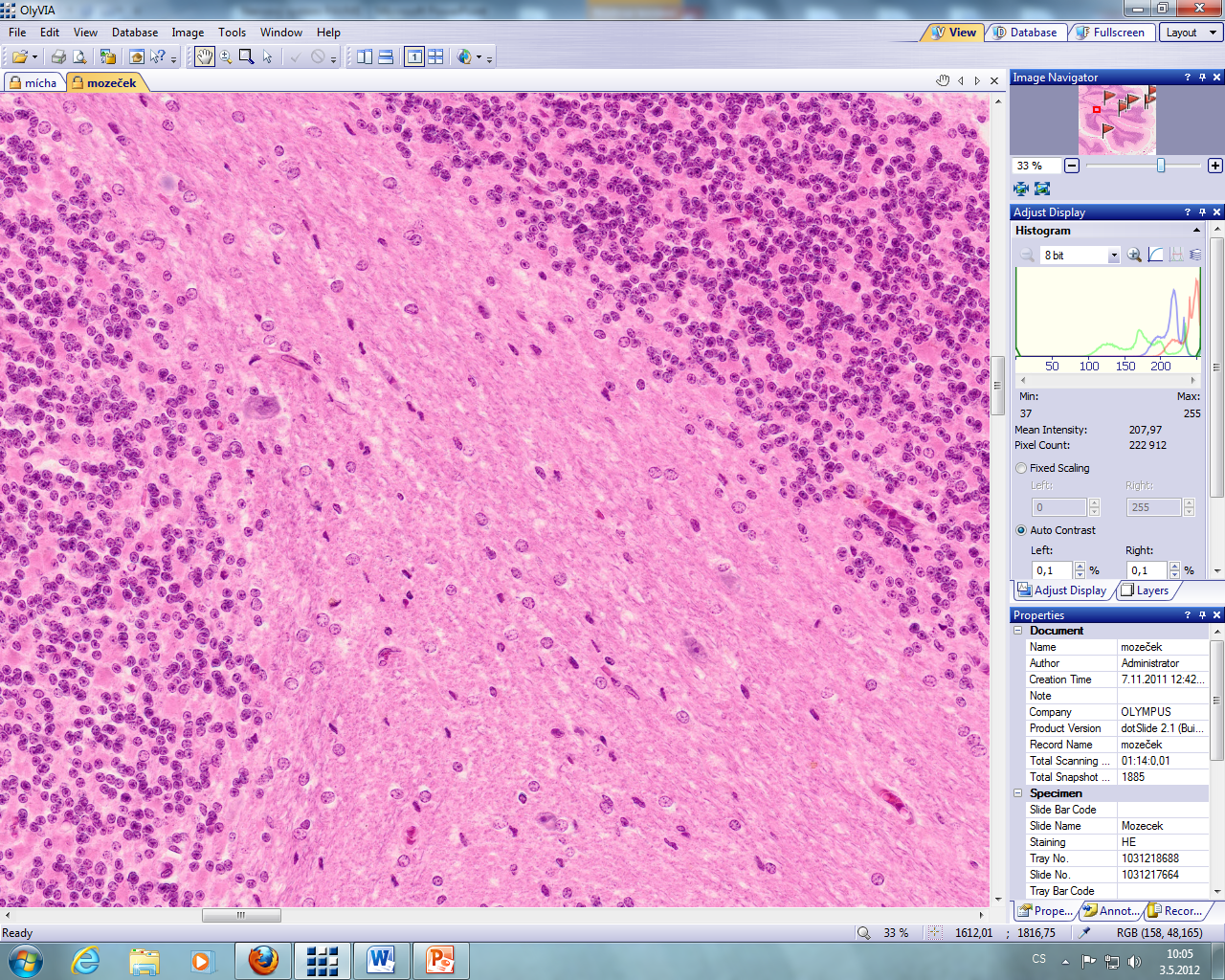 Telencephalon – koncový mozek
1. lamina zonalis - molecularis
drobné multipolární neurony 
axony a dendrity pyramidálních buněk, axony Martinotiho buněk
2. lamina granularis externa
malé pyramidální buňky
3. lamina pyramidalis externa
střední pyramidální buňky
Martinotiho buňky
4. lamina granularis interna
malé neurony, Martinotiho buňky
5. lamina pyramidalis interna
Velké pyramidové buňky – Betzovy buňky – Betzova hnízda
6. lamina multiformis
Velké neurony, polymorfní neurony, Martinotiho buňky
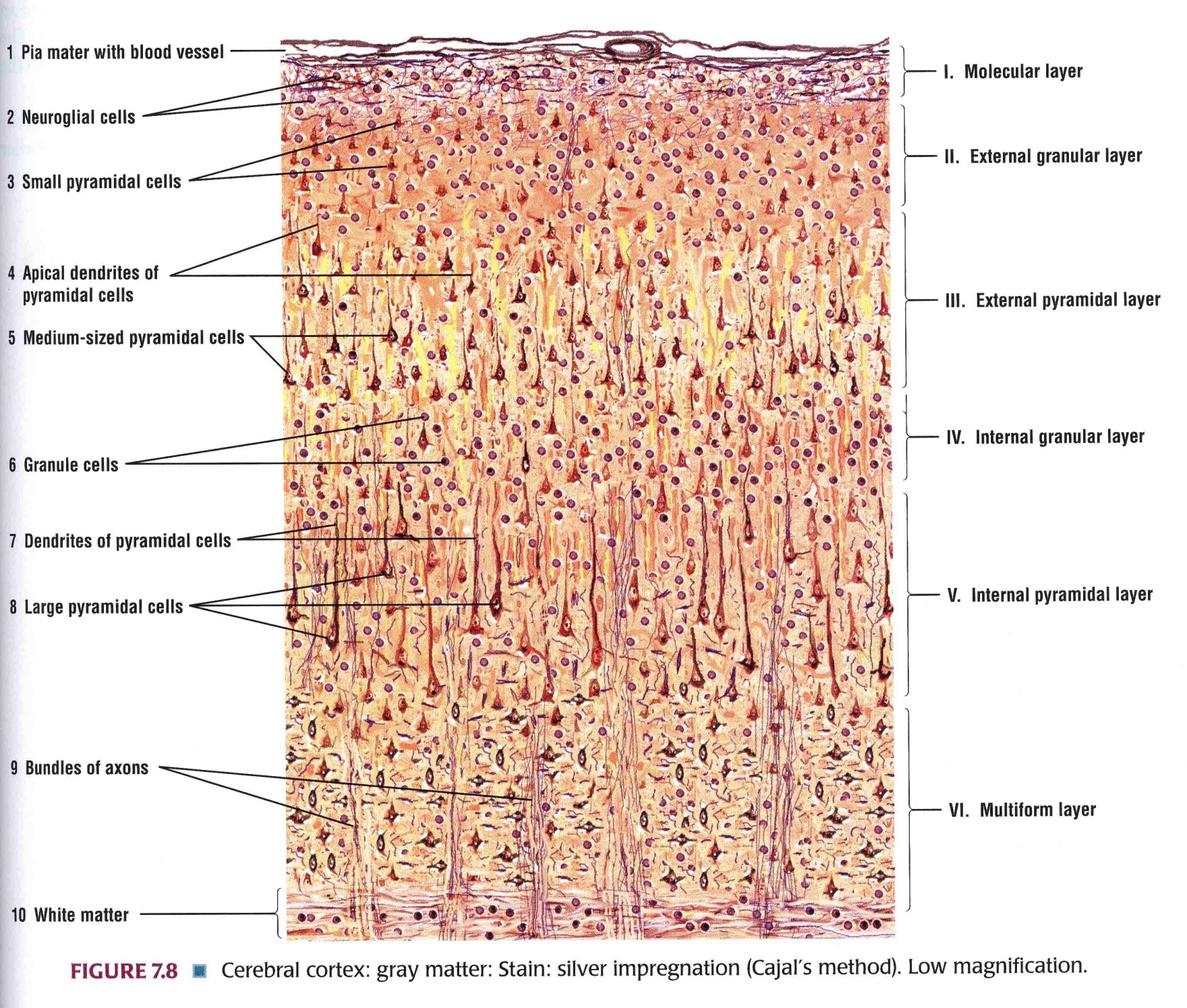 I.
II.
III.
IV.
V.
VI.
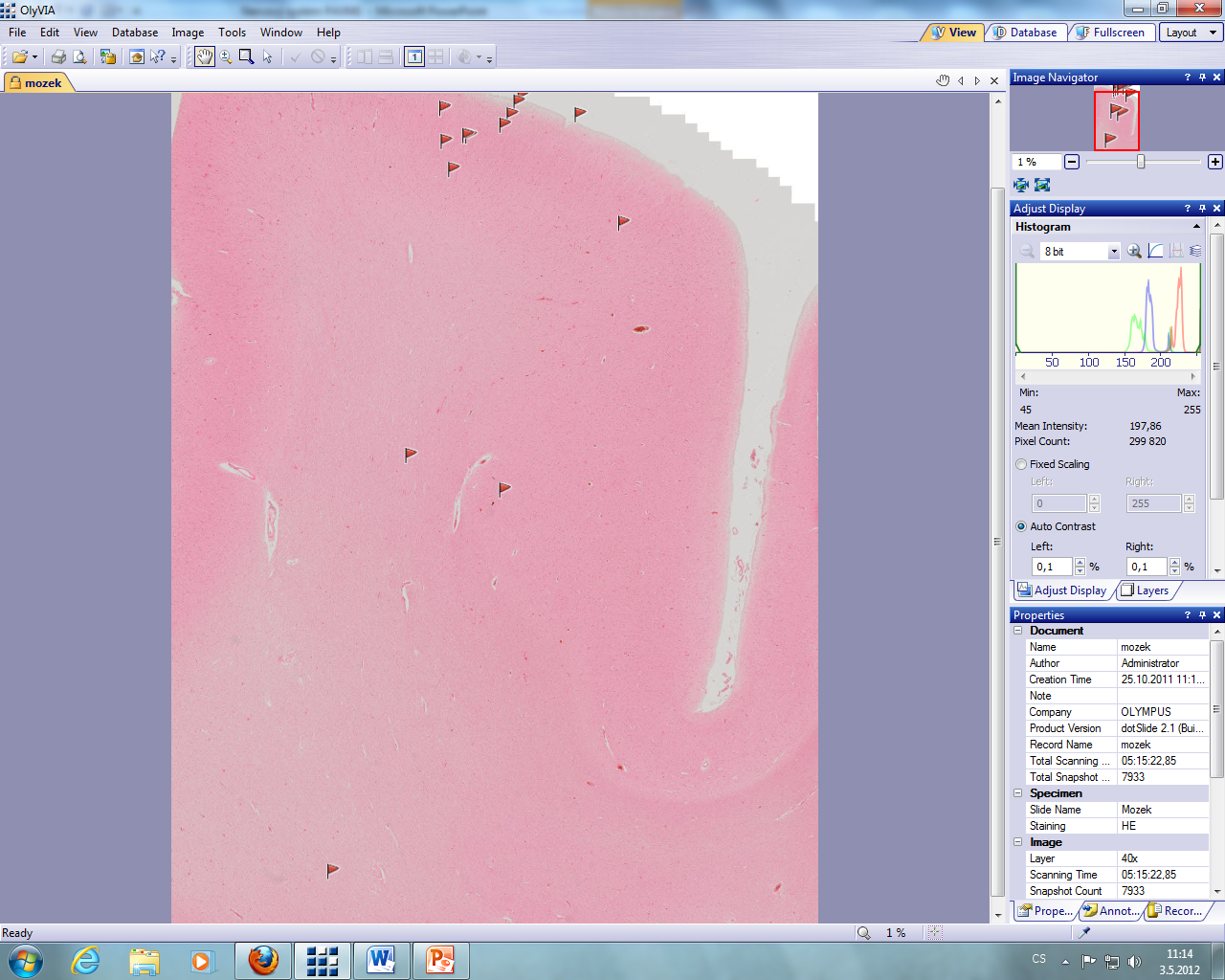 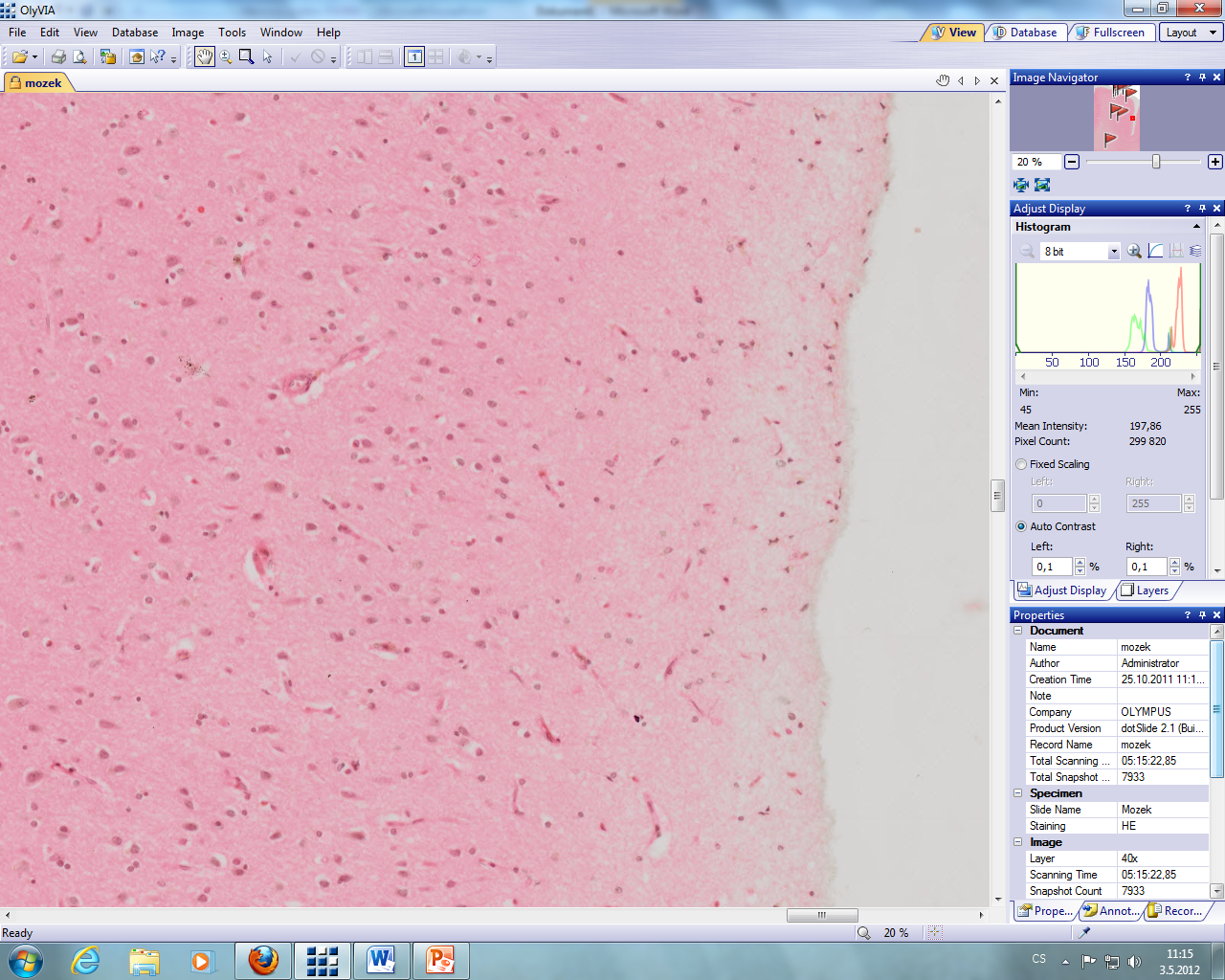 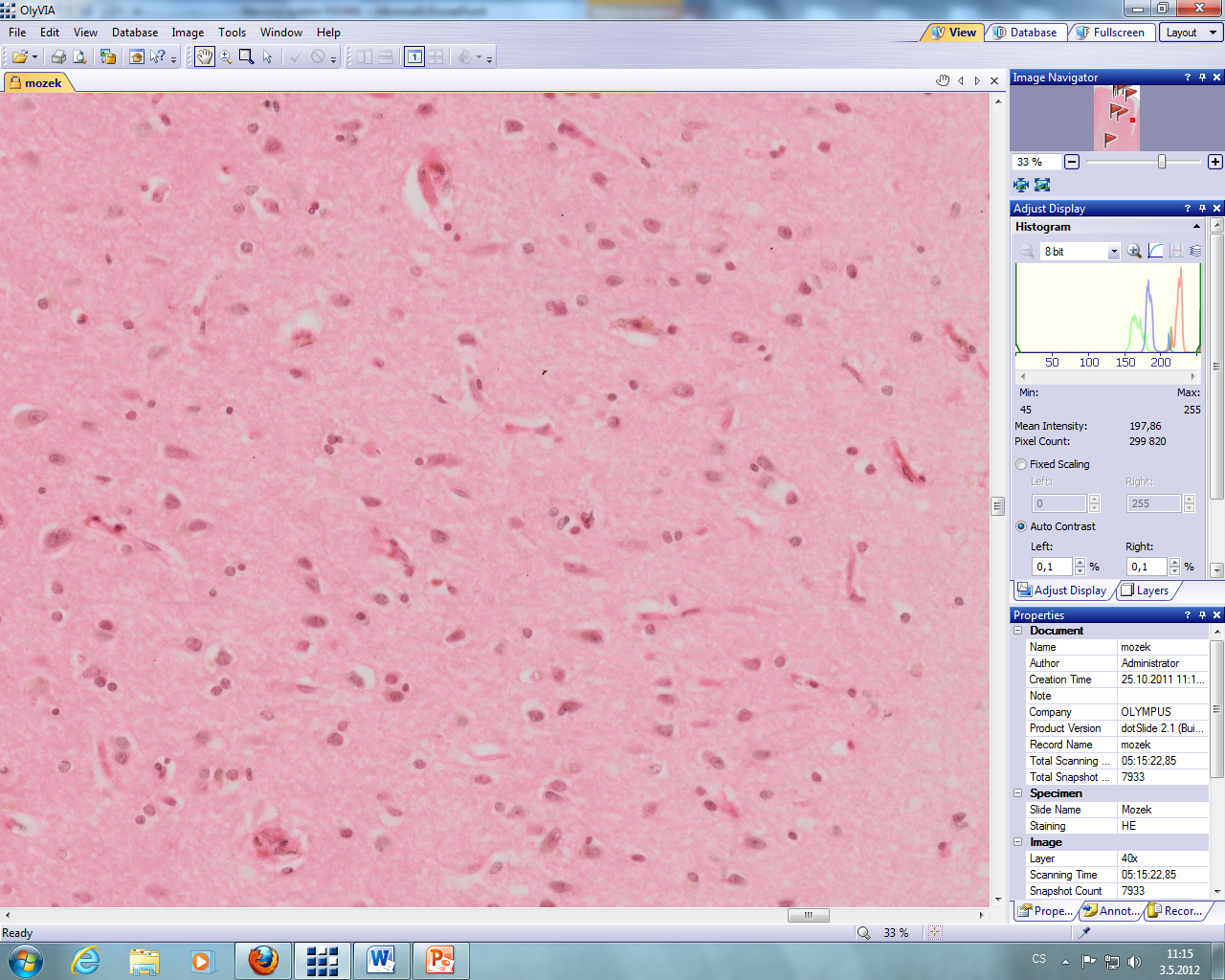 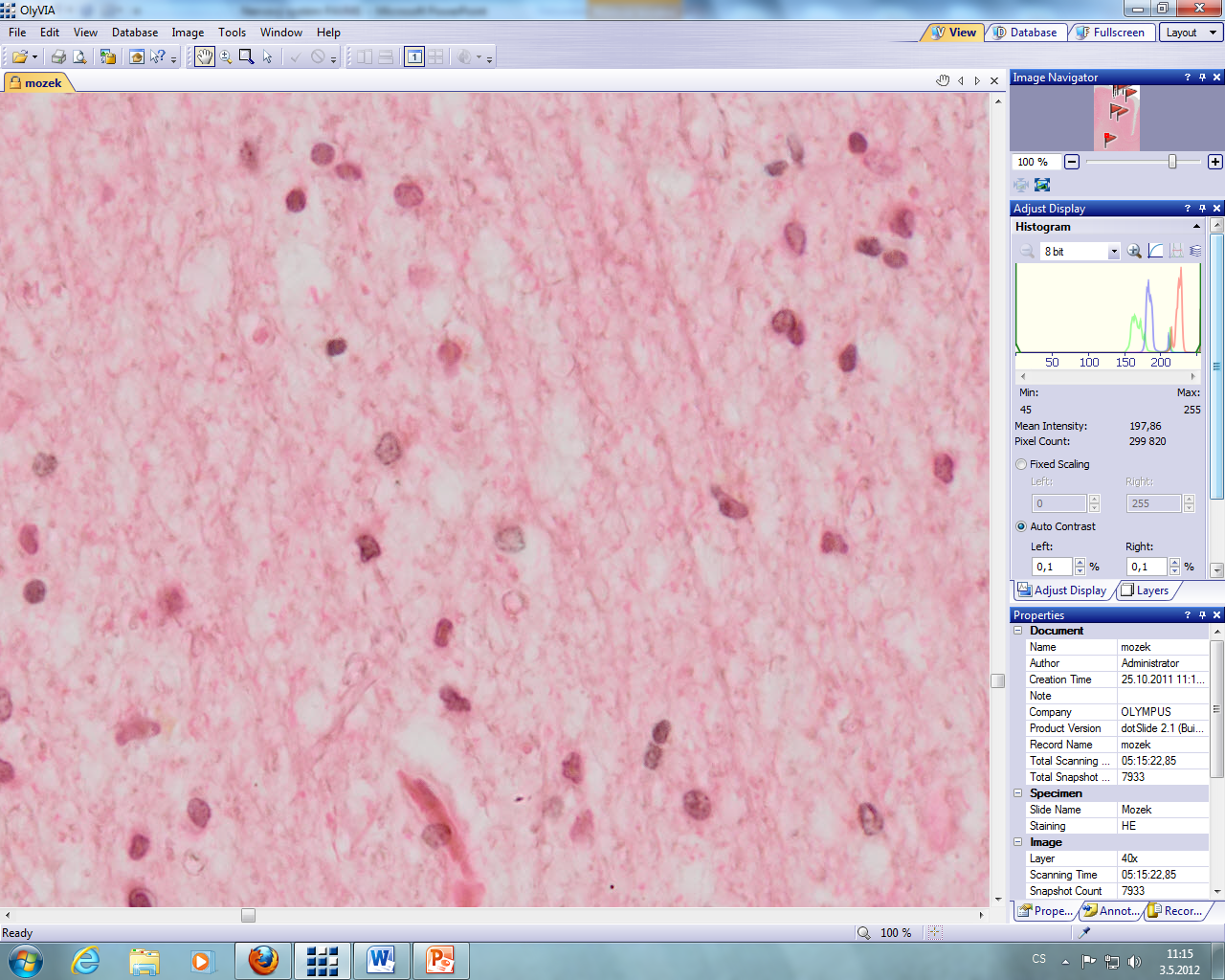 Lamina granularis interna
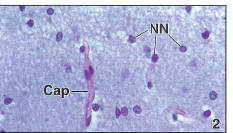 Lamina molecularis
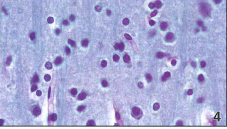 Jádra neurogliových buněk
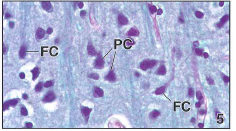 Lamina multiformis
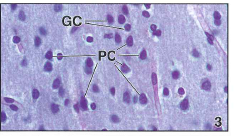 Lamina granularis externa
Pyramidové buňky
Vřetenovité buňky
Bílá hmota
Jádra neurogliových buněk
Periferní nervy
endoneurium
perineurium
Svazky axonů
Aferentních – senzitivní
Eferentní - vedoucí impulsy k efektorovým orgánům – motorické, vegetativní, autonomní
Většinou smíšené
Axony myelinizované i nemyelinizované

Vazivový obal – obaluje svazky nervových vláken

Endoneurium – obaluje jednotlivé axony, především retikulární vlákna, amorfní matrix

Perineurium – obaluje svazky nervových vláken, vrstvy oploštělých buněk, kolagenní a retikulární vlákna, bariéra krev-nerv

Epineurium – vyplňuje prostory mezi jednotlivými svazky nervových vláken, řídké kolagenní vazivo
epineurium
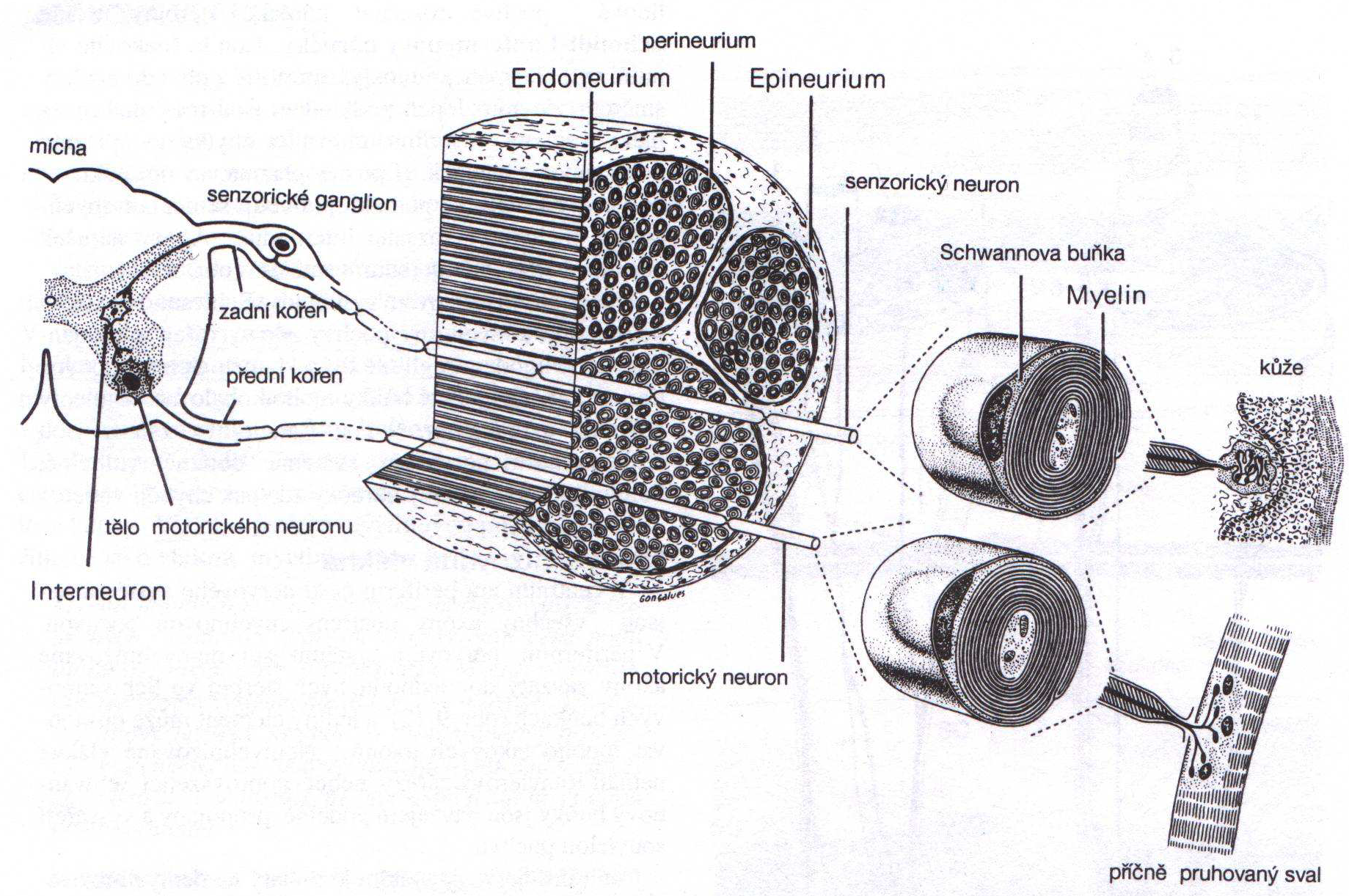 Senzorický neuron
Motorický neuron
Nervy na příčném průřezu
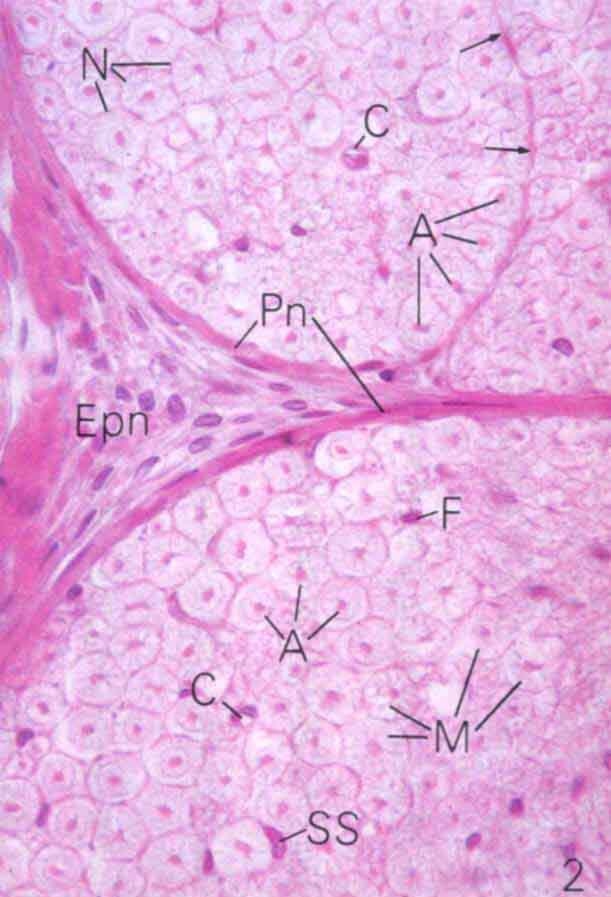 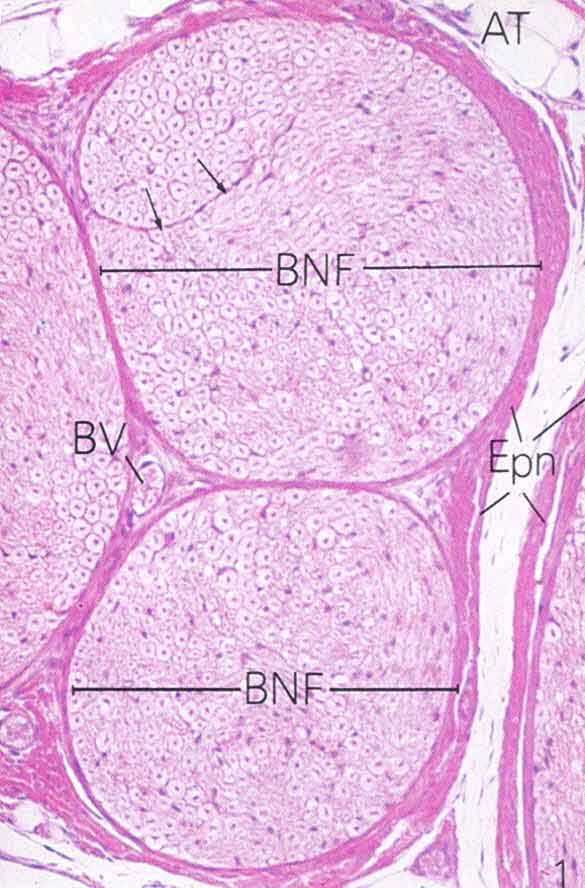 neurilemma
kapilára
axon
Svazky myelinizovaných axonů
perineurium
epineurium
Krevní céva
epineurium
Jádro fibroblastu
axon
kapilára
Svazky myelinizovaných axonů
myelinové pochvy
Jádra Schwannových buněk
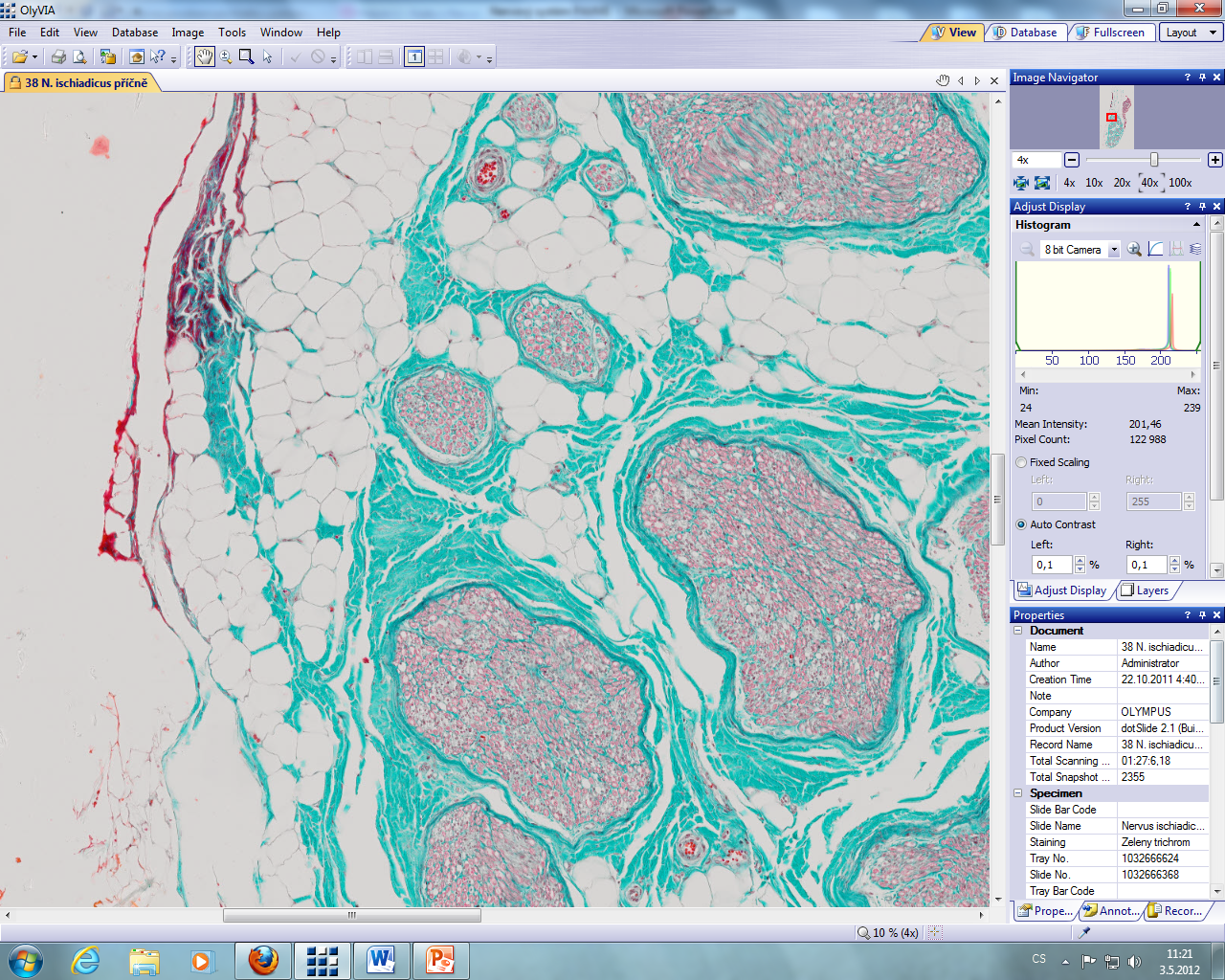 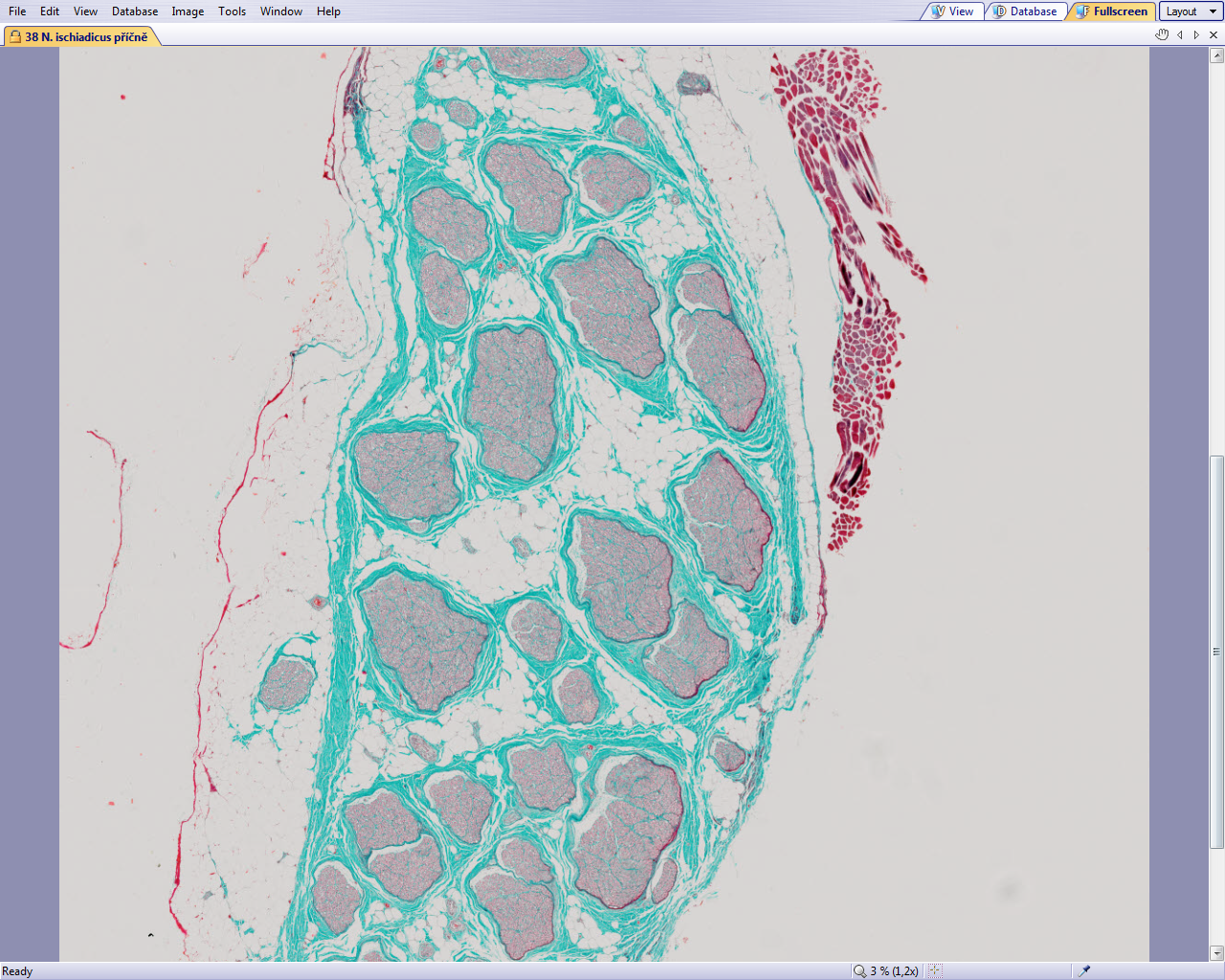 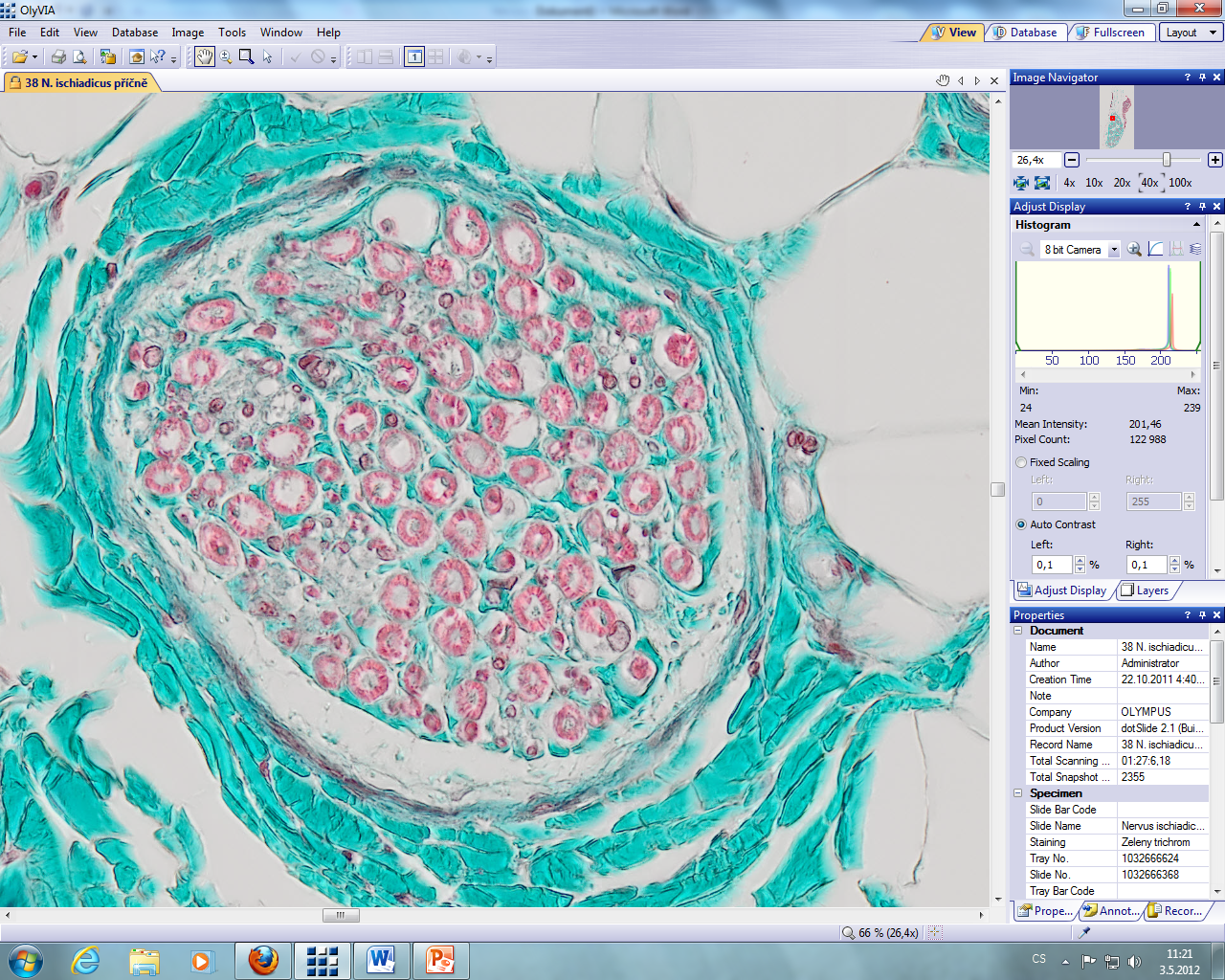 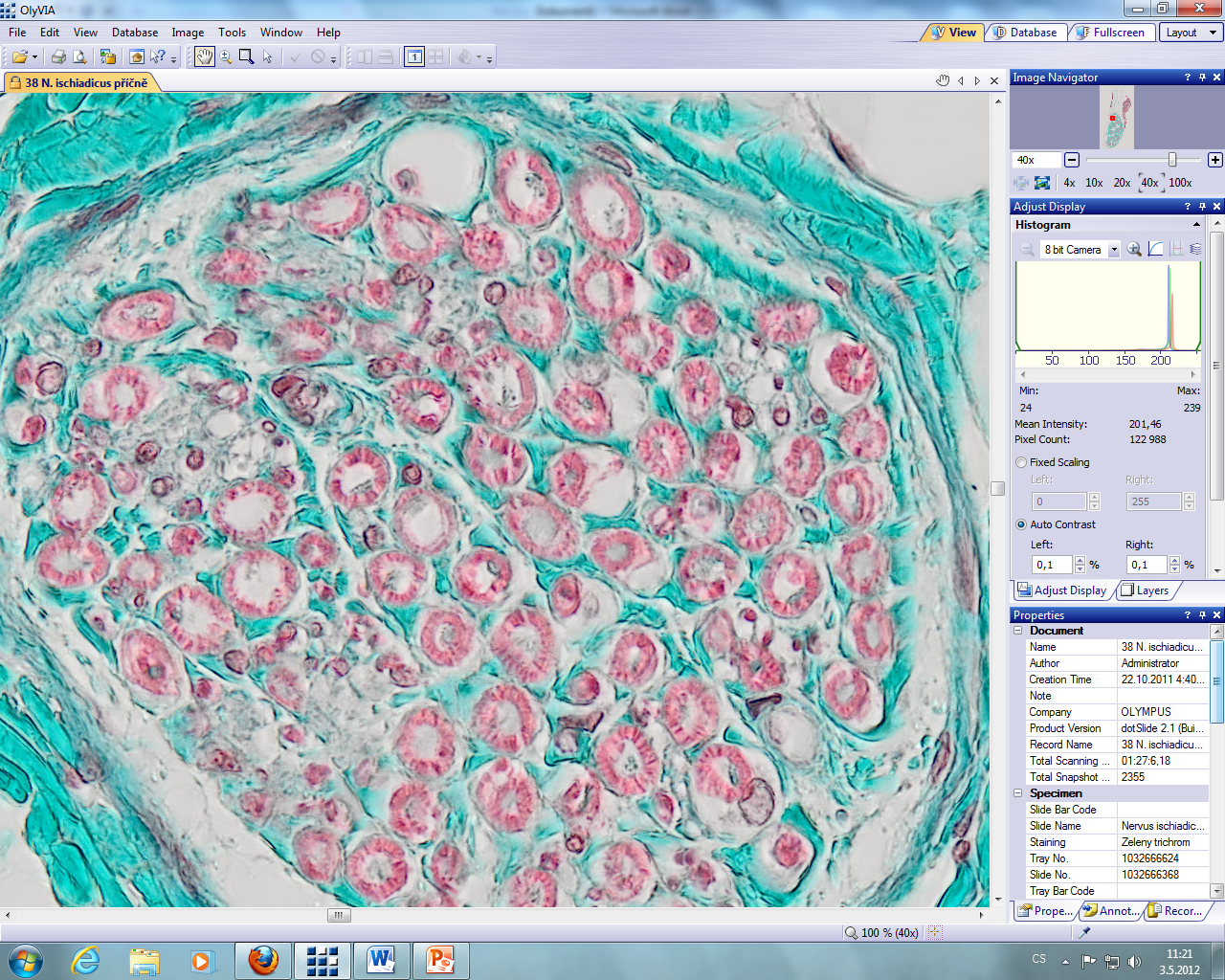 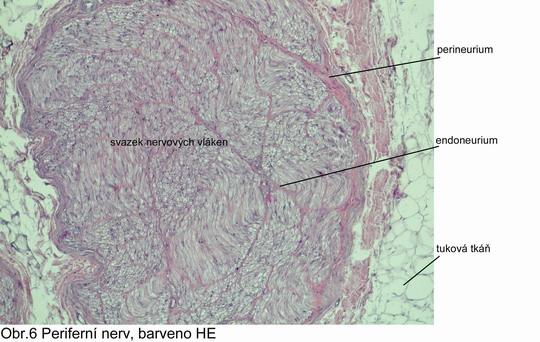 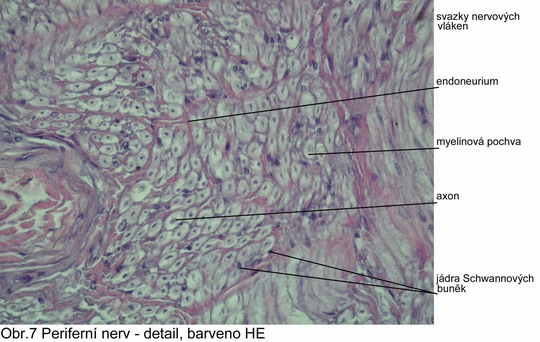 Obaly mozku a míchy - meningy
Dura mater 
Husté kolagenní vazivo 
Na povrchu vrstva plochých buněk
Arachnoidea
Bezcévná vazivová tkáň, retikulární a kolagenní vlákna
2 části – tenká vrstva, která je v kontaktu s dura mater
Systém trabekul, mezi trabekulami – subarachnoidální prostor – vyplněn cerebrospinálním mokem
Pia mater
Řídké kolagenní vazivo, krevní cévy
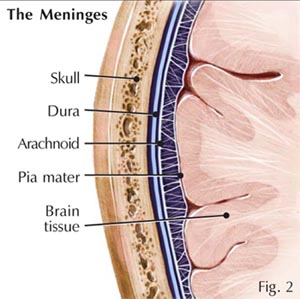 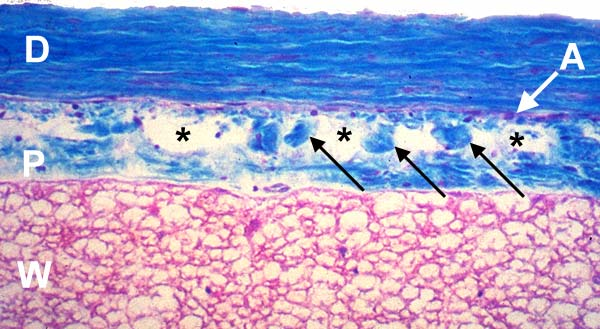 Bílá hmota míšní
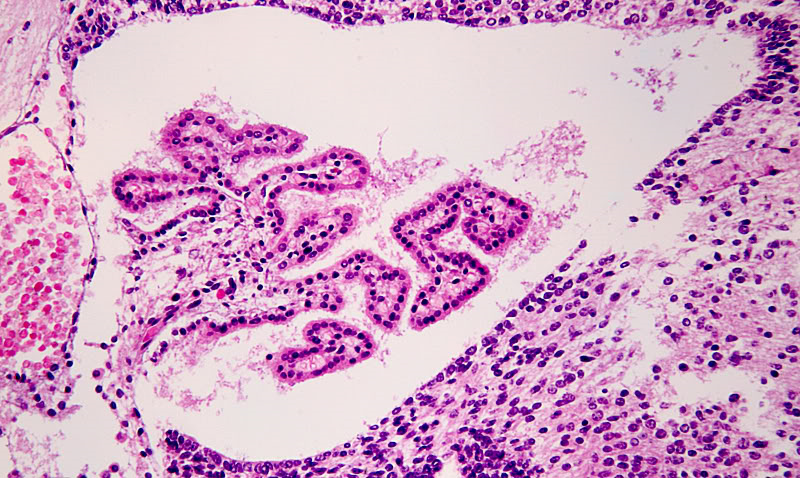 Plexus choroideus
Invaginace pia mater, které se vyklenují do mozkových komor
Strop 3. a 4. mozkové komory, postranní mozkové komory
Řídké kolagenní vazivo, makrofágy, fenestrované kapiláry, jednovrstevný kubický nebo nízce cylindrický epitel, souvisí s ependymem
Apikálně mikrokly
Produkce liquor cerebrospinalis
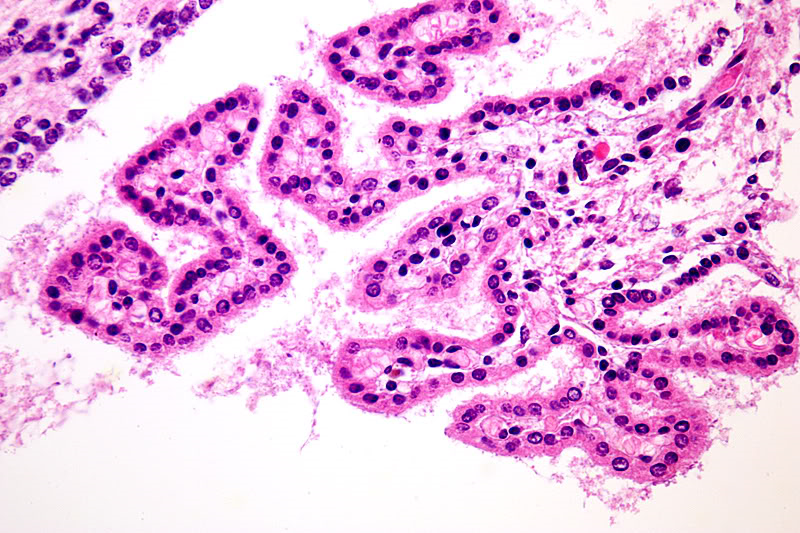 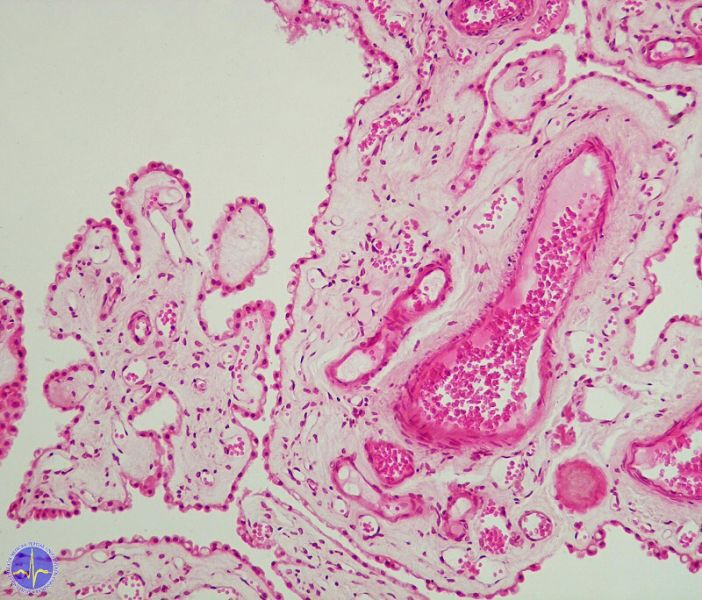 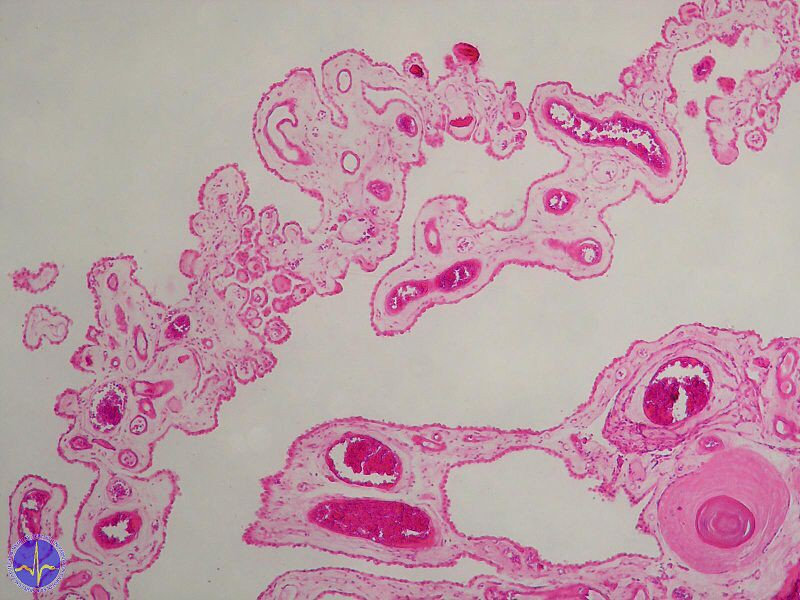 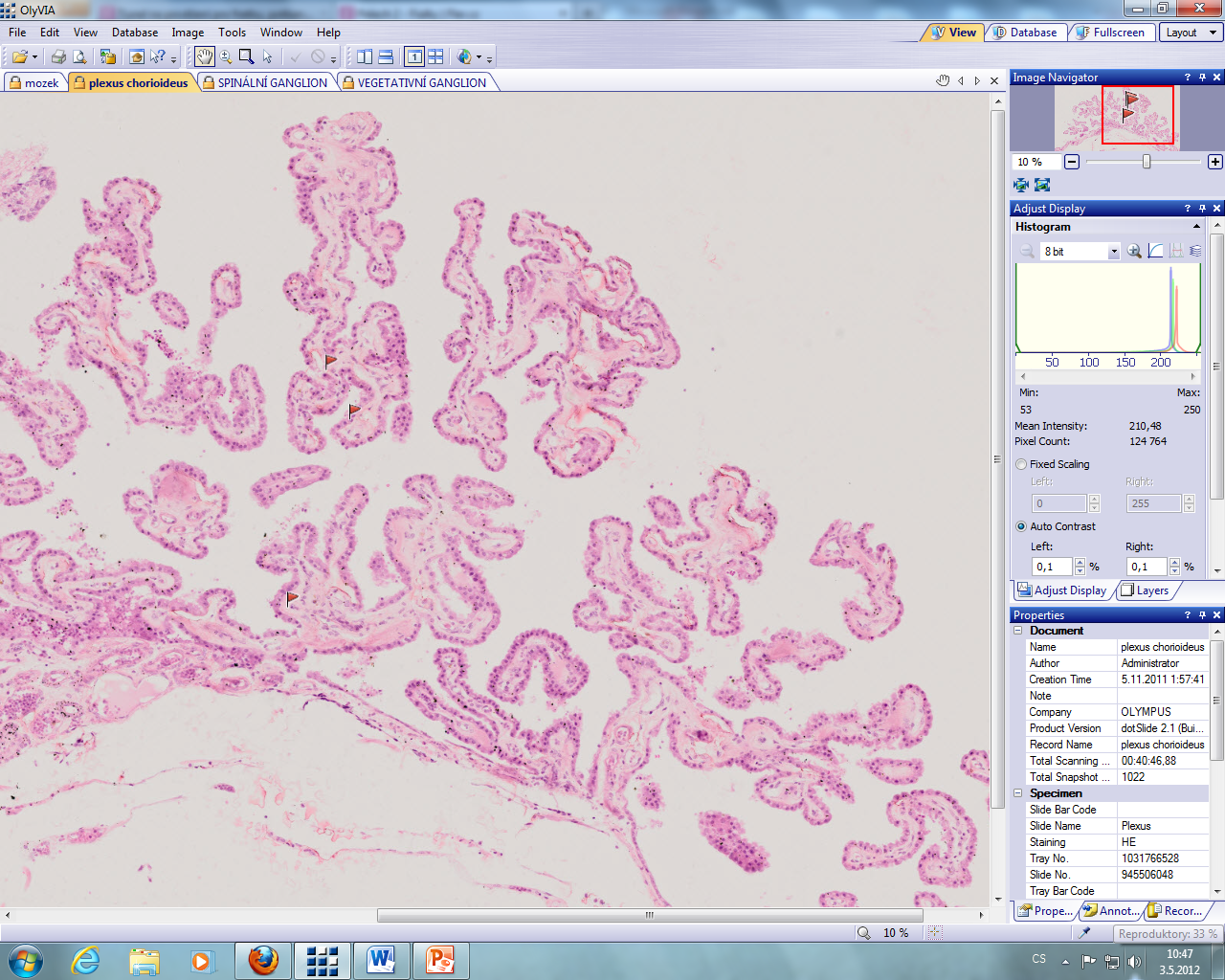 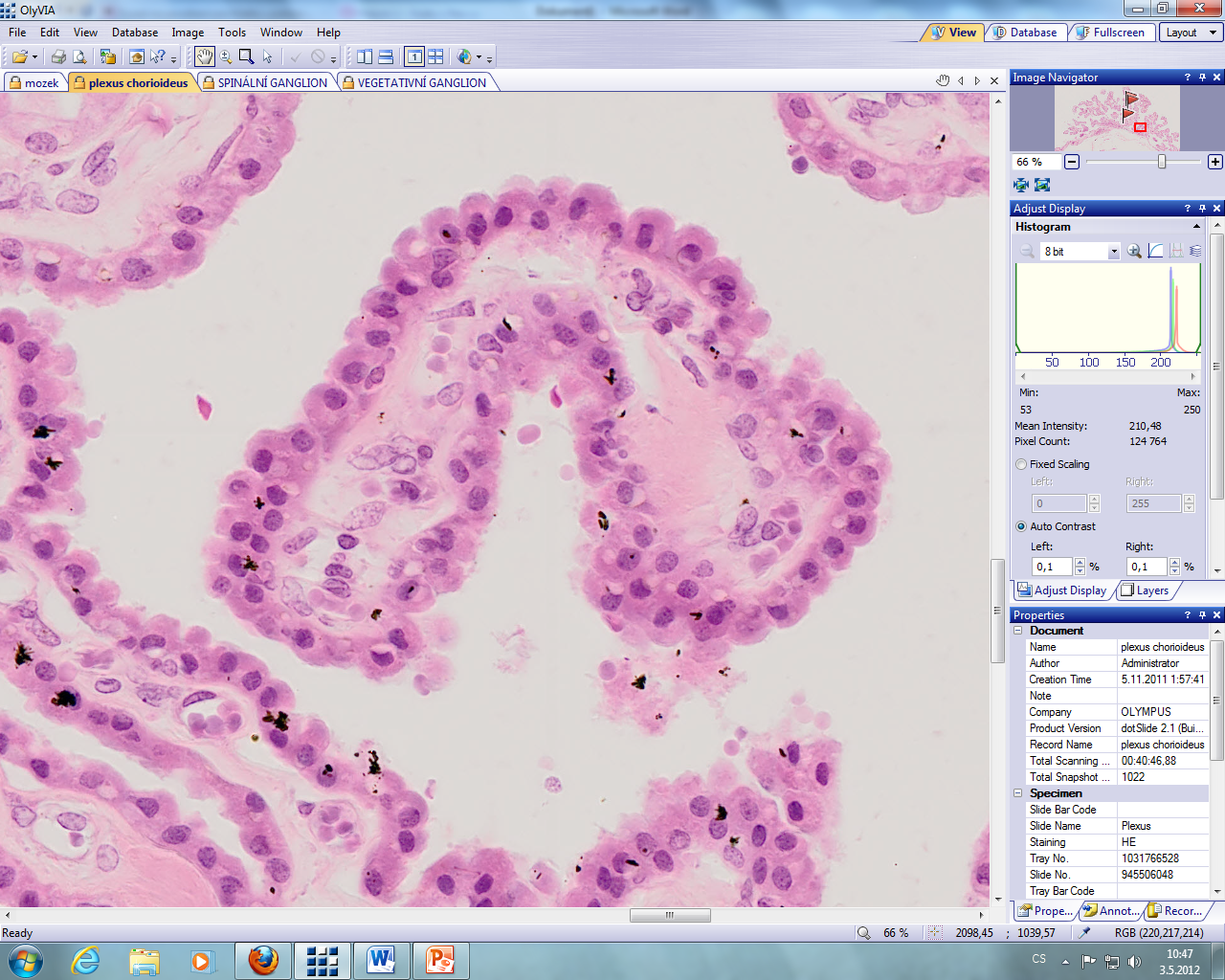 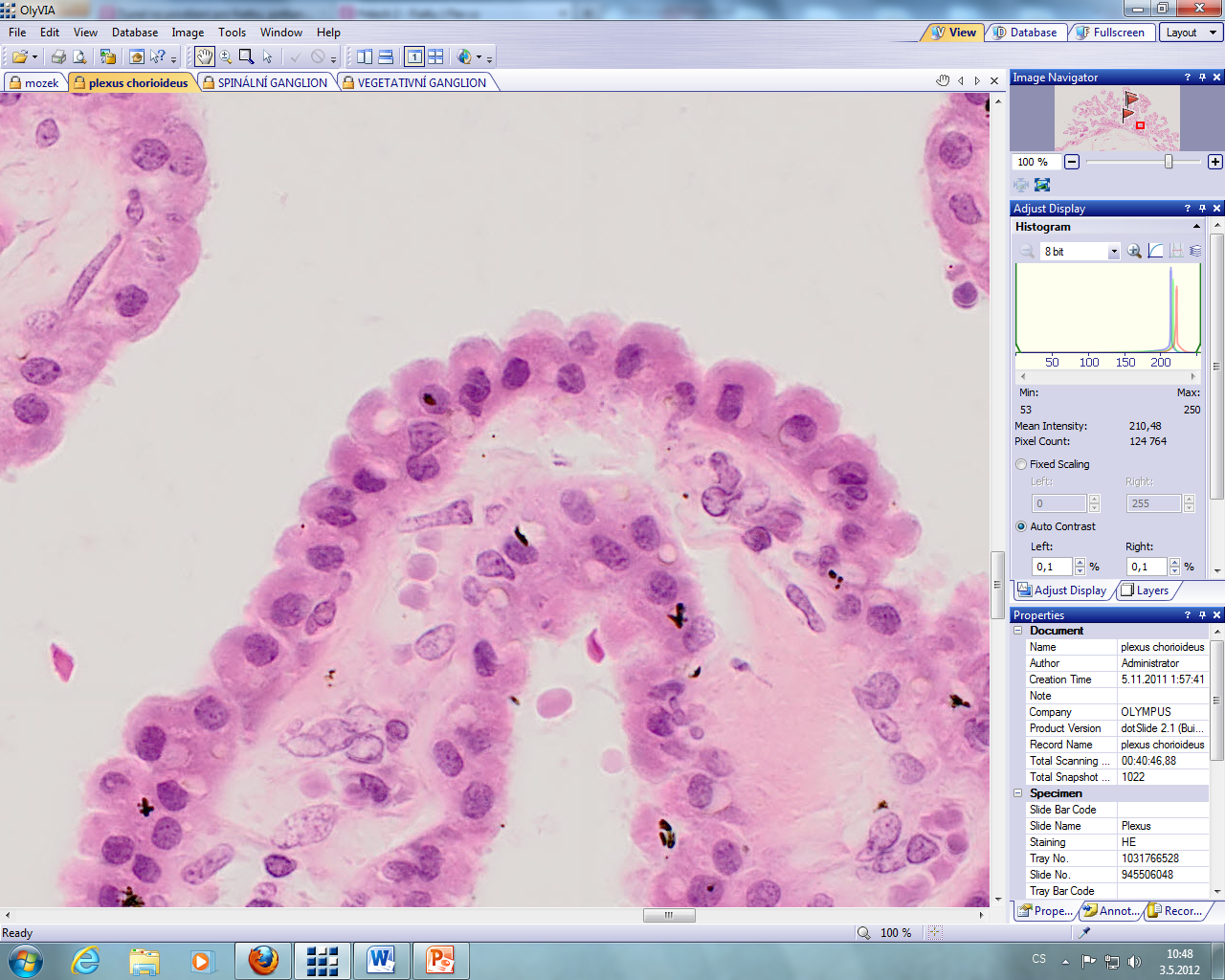 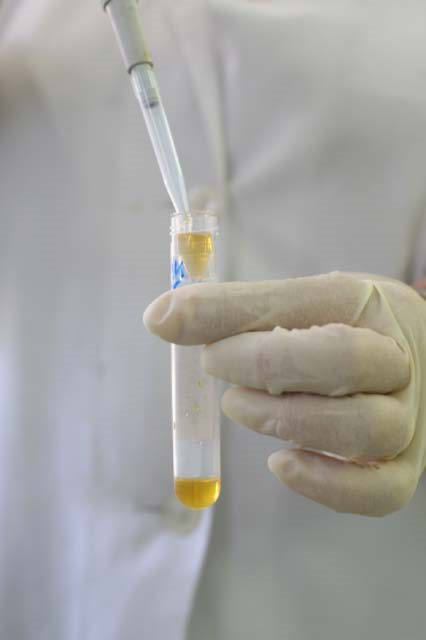 Mozkomíšní mok
Liquor cerebrospinalis
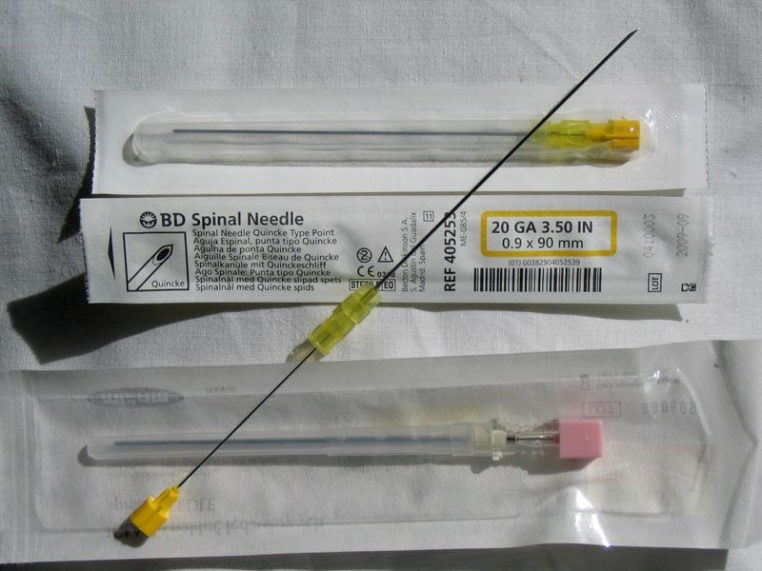 souprava pro odběr mozkomíšního moku
Vyplňuje mozkové komory, canalis centralis míchy, subarachnoidální prostor, perivaskulární prostory
Ochranná funkce, metabolismus nervového systému
Čirý, nízká hustota, nízký obsah bílkovin, minimum buněk
Složením iontů se podobá plazmě
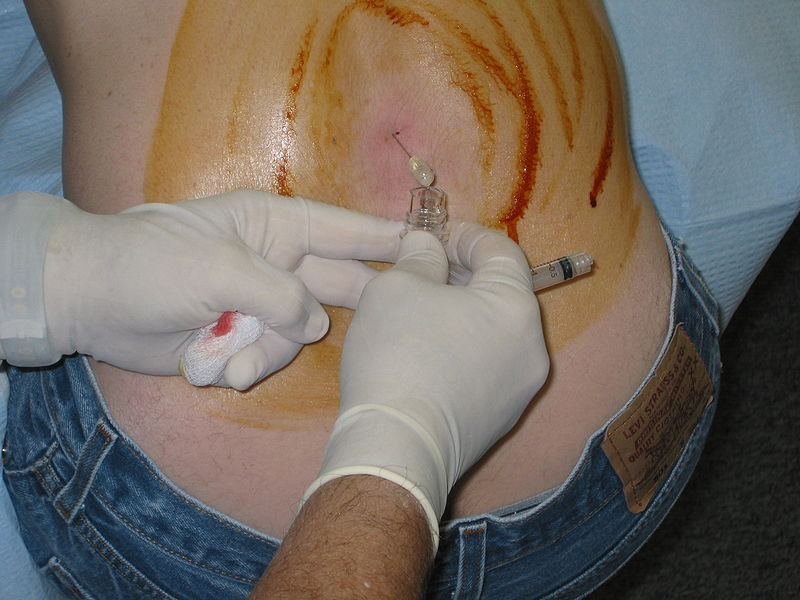 Lumbální punkce
Nervová ganglia
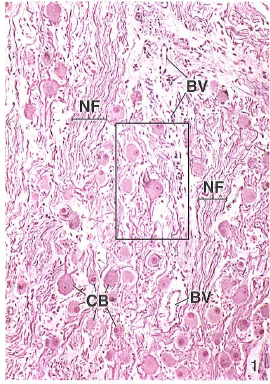 Autonomní ganglion
Skupiny neuronů uložené mimo CNS
Sférické nebo ovoidní opouzdřené struktury
Pouzdro z vazivové tkáně
Neurocyty + gliové buňky –satelitové buňky
Kolem neurocytu a satelitových buněk tenké vazivové pouzdro
Senzitivní ganglia
Aferentní neurony vedoucí do CNS impulsy z různých receptorů
Bipolární nebo pseudounipolární neurony
Převážně myelinizované axony
Autonomní ganglia
Eferentní autonomní multipolární neurony
Převážně nemyelinizované axony 
Sympatická - větší
Parasympatická – terminální – malá, v blízkosti efektorových orgánů
Větší v hlavové oblasti
Krevní céva
Nervová vlákna
Nervová vlákna
Krevní céva
Těla neuronů
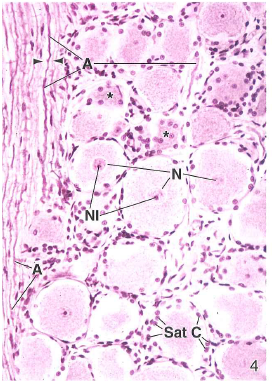 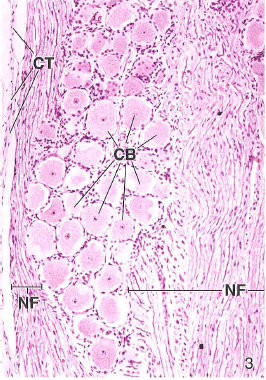 Spinální ganglion
Spinální ganglion
axon
Těla neuronů
Vegetativní ganglion
Jádra neuronů
Krevní céva
Nervová vlákna
Nervová vlákna
Výběžky neuronů
Jádro neuronu s jadérkem
Satelitní buňky
lipofuscin
Výběžky neuronů
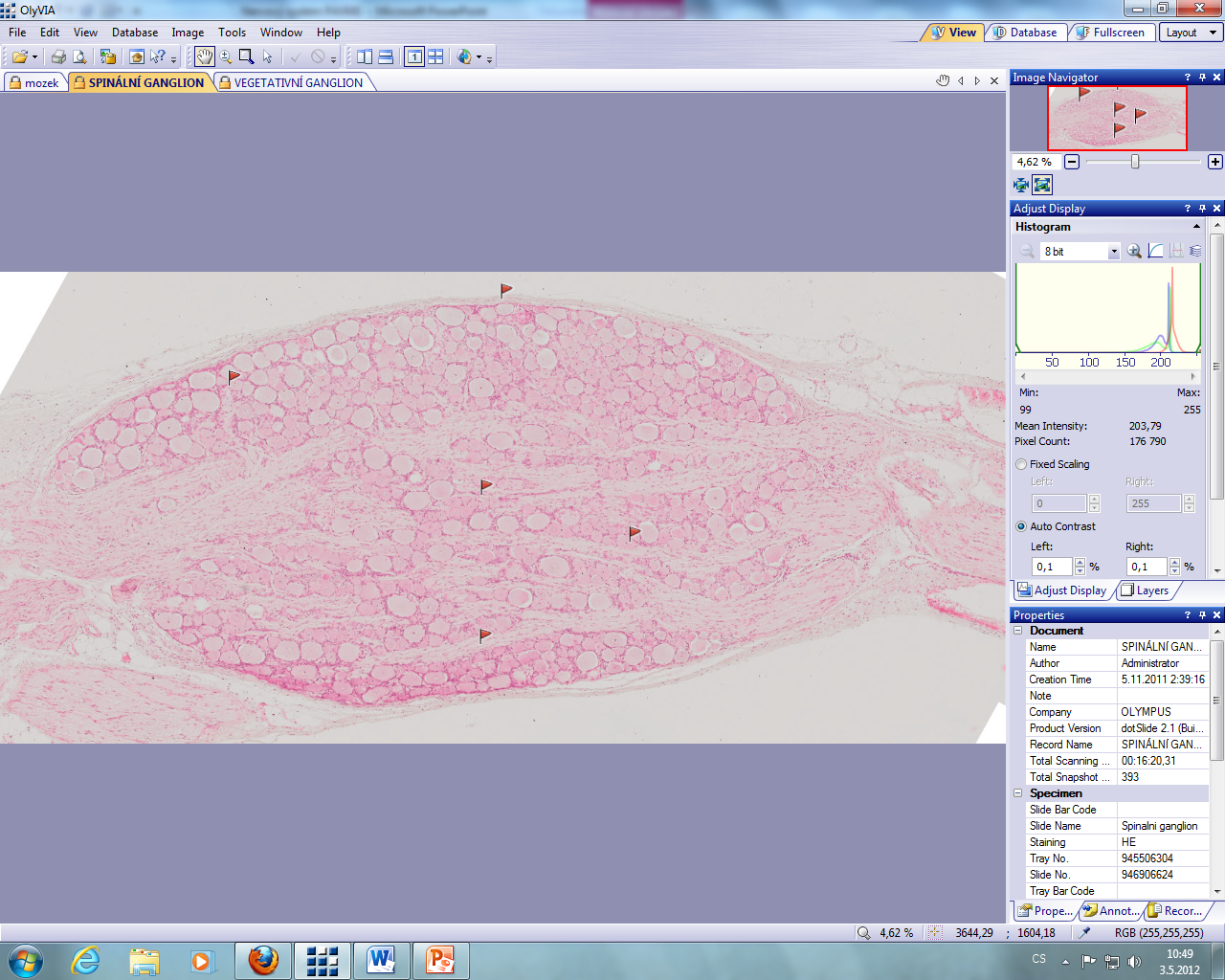 Spinální ganglion
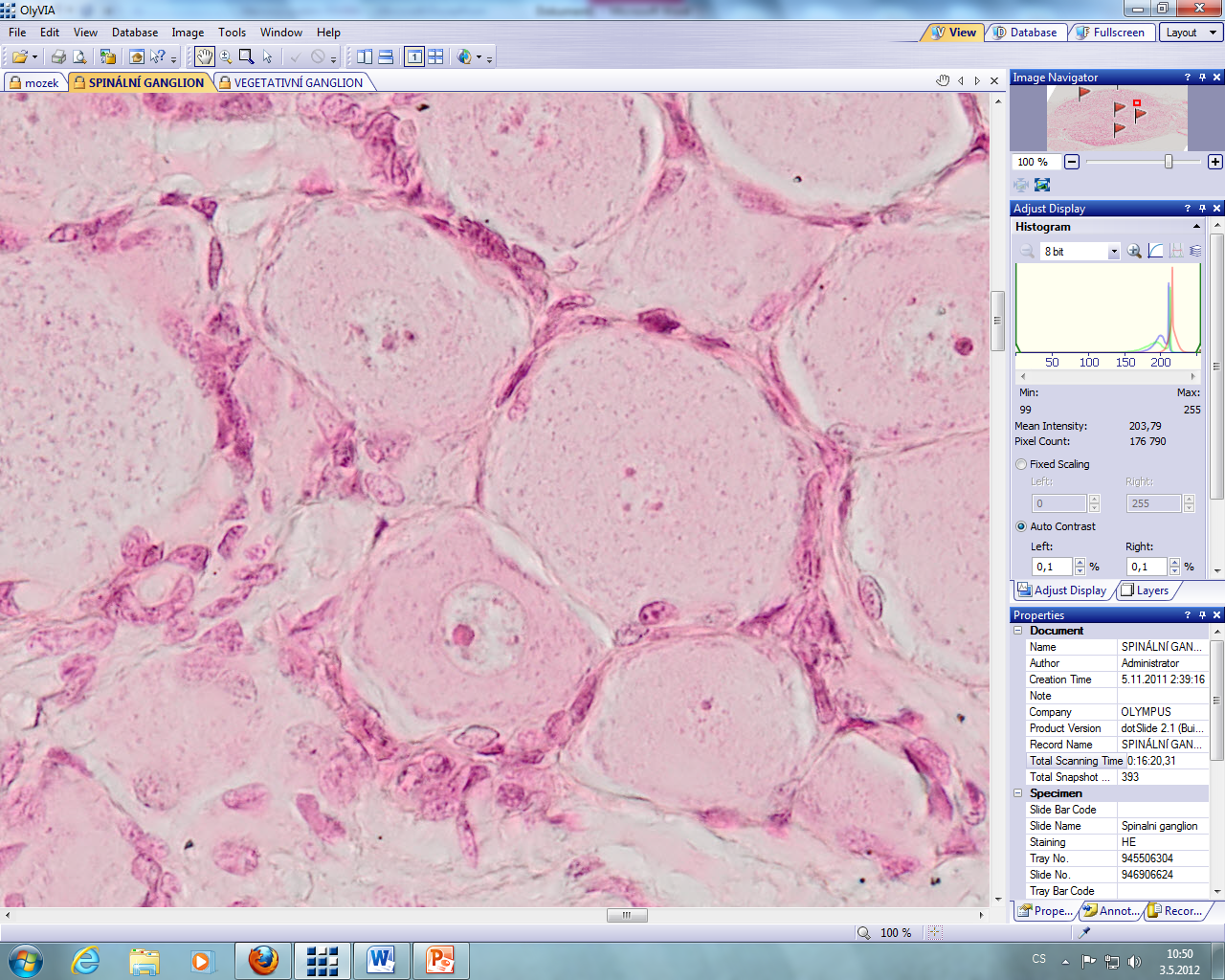 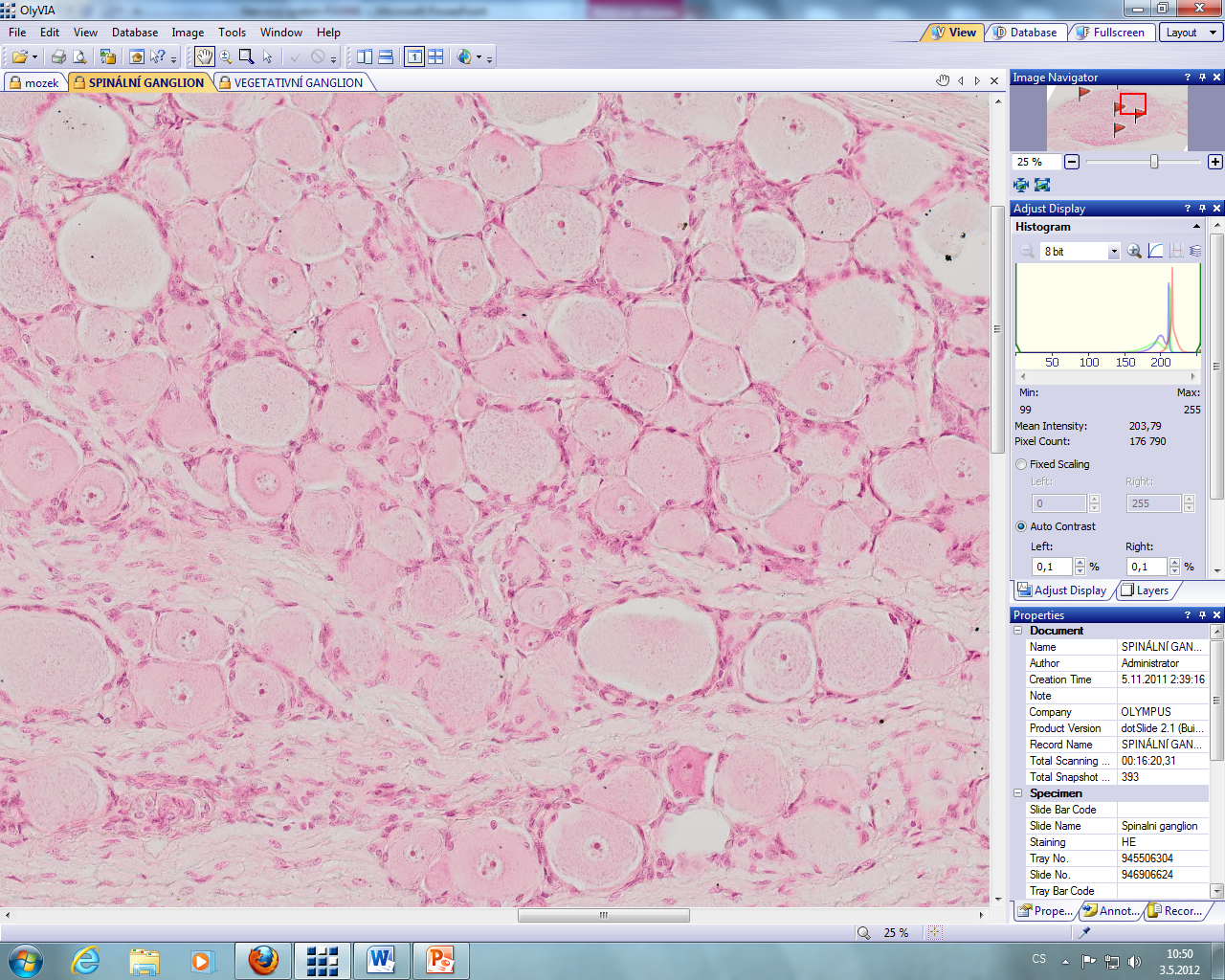 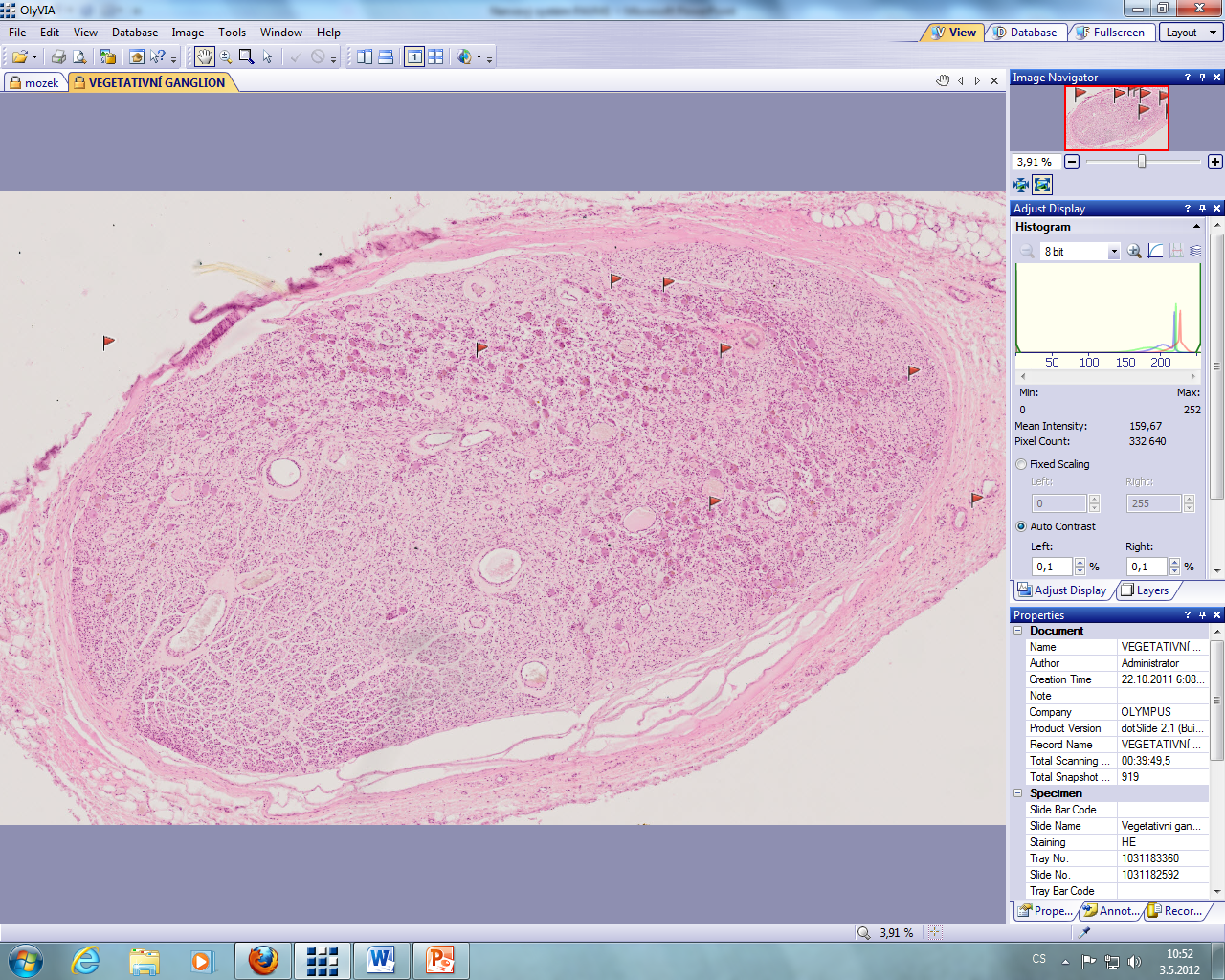 Vegetativní ganglion
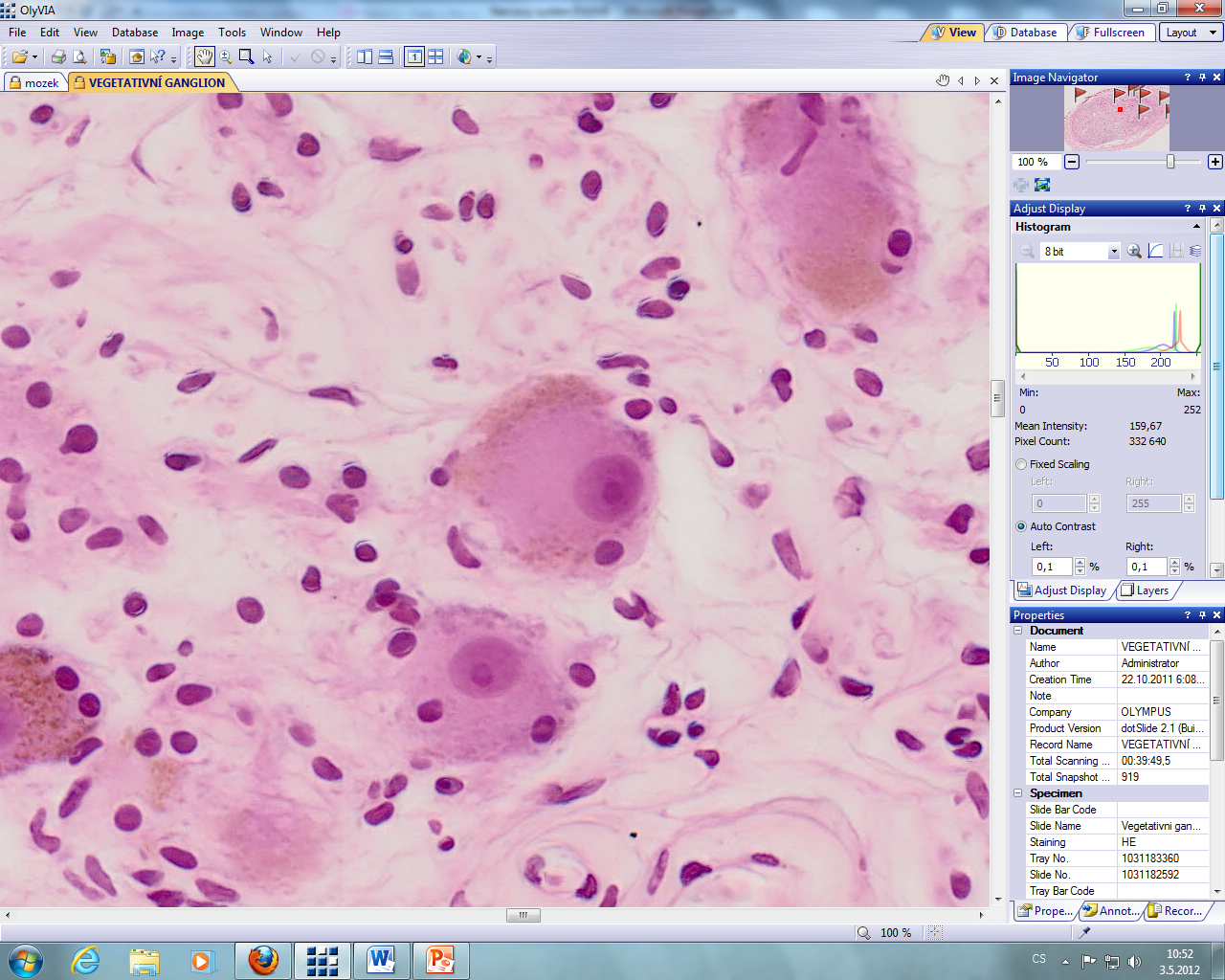 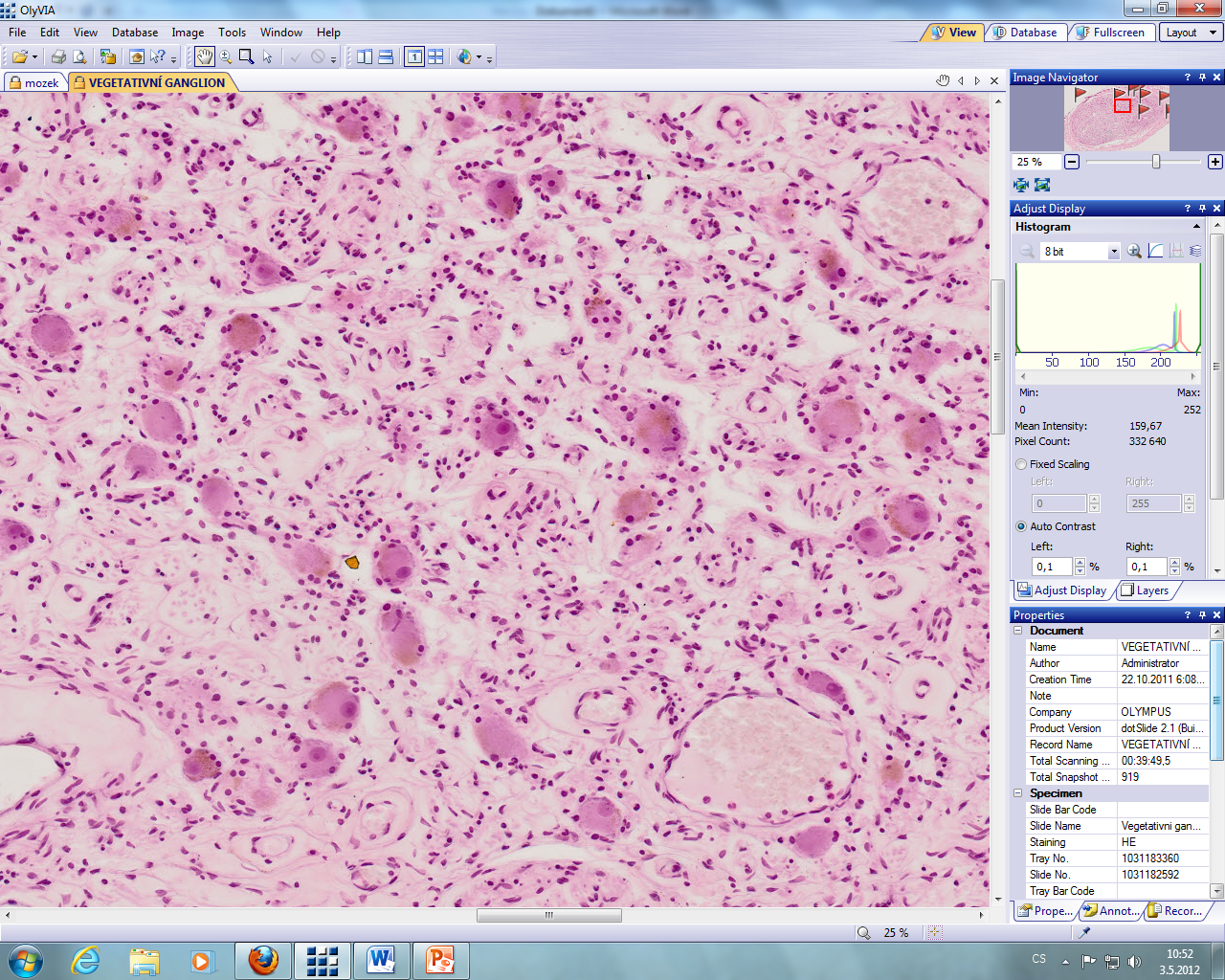 Zakončení eferentních nervových vláken
Zakončení aferentních nervových vláken
Neuromuskulární ploténka
zakončení motorického nervu na příčně pruhovaném svalu
Visceromotorická zakončení
zakončení v hladké svalovině, myokardu, na buňkách exokrinních i endokrinních žláz
receptory přijímají vzruchy z periferie a vedou do centra
funkčně se dělí na:
exteroreceptory
proprioreceptory
interoreceptory
podle morfologické stavby se dělí na:
	 jednoduché
 Intraepitelová zakončení
Zakončení na Merkelových buňkách
Zakončení na vlasových folikulech
Keříkovitá volná zakončení
Složité, opouzdřené 
Meissnerovo tělísko
Krauseho klubkovité zakončení
Ruffiniho vřetenovitá tělíska
Lamelózní tělíska (Vater-) Pacciniho
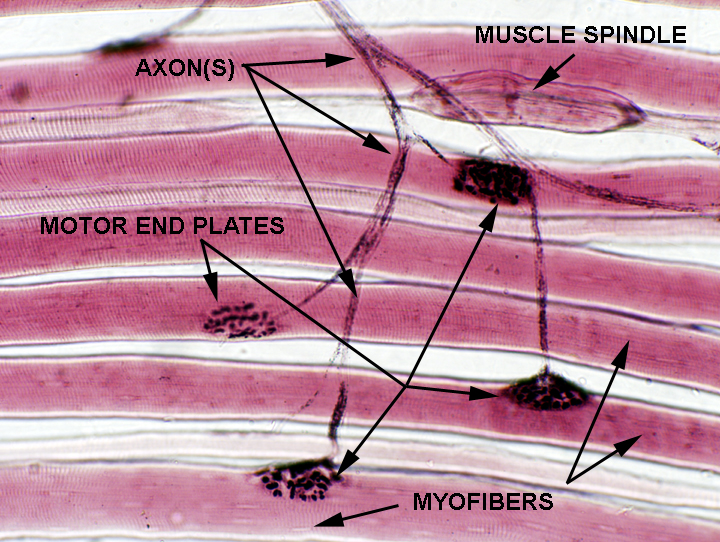 Svalové vřeténko
axony
Neuromuskulární ploténky
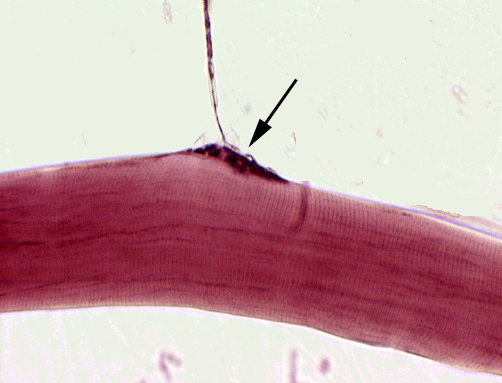 Neuromuskulární ploténka
Svalová vlákna
Golgiho šlachové vřeténko
V oblasti spojení šlachy a svalových vláken
Axony aferentních neuronů
Jemné vazivové pouzdro
Relaxace svalu v případě nadměrného napětí
Proprioreceptory
Nervosvalové vřeténko
Zodpovědné za napětí svalu
Opouzdřené , vřetenovité
Tvoří jej modifikovaná svalová vlákna – tzv. intrafúzální
Do vřeténka vstupují 3 typy nervových vláken – silnější aferentní – senzitivní – anulospirální zakončení, jemnější aferentní – senzitivní – keříčkovitá zakončení, axony gama motorických neuronů
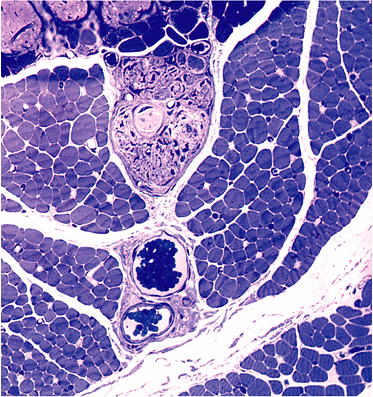 Šlachové vřeténko
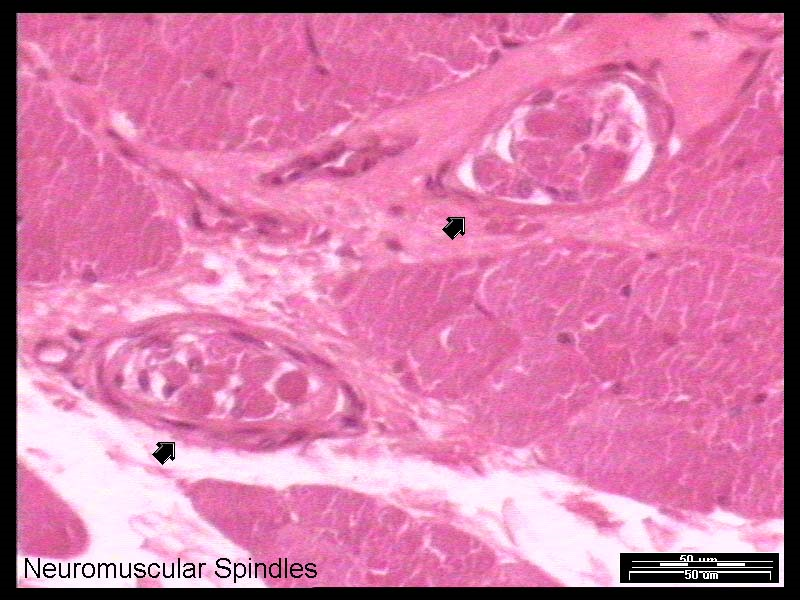 Nervosvalové vřeténko
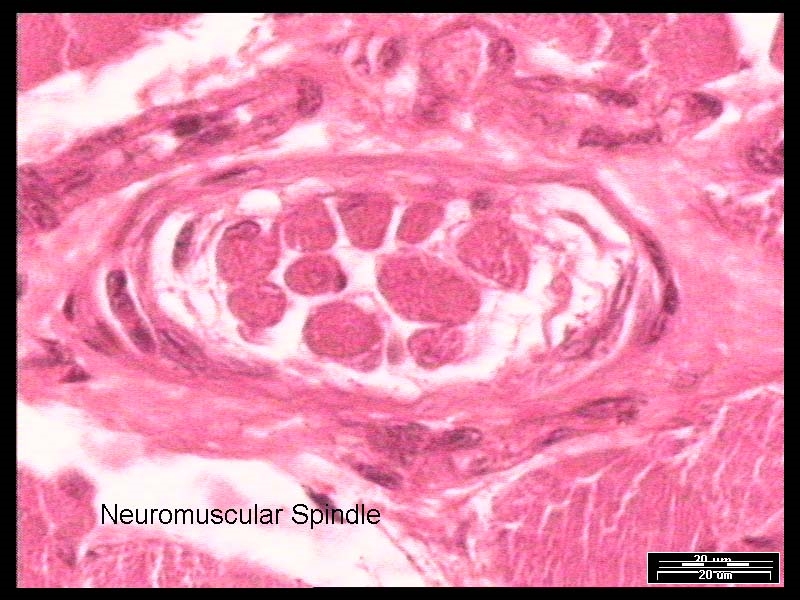 Nervosvalové vřeténko
Povrchová a hluboká citlivost
Dotyk a tlak 
- Meissnerova tělíska, Ruffiniho keříčkovitá zakončení, Krauseho tělíska, Merkelova tělíska, volná nervová zakončení
Vibrace
Vater-Paciniho tělíska

Chlad a teplo
Tenká nervová vlákna přes bazální membránu epidermis, bez obalu ze Schwanových buněk

Bolest
Nociceptory – volná nervová zakončení
Ruffiniho tělísko
Volná nervová zakončení
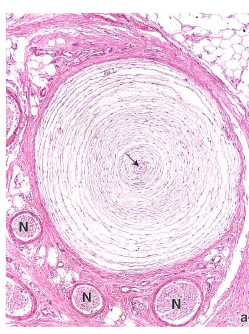 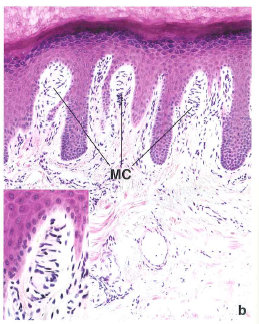 Vatter- Pacciniho tělísko
Meissnerova tělíska
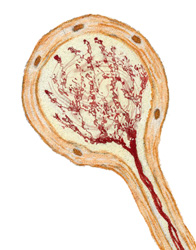 Krauseho tělísko
http://www.youtube.com/watch?v=K9BYEO9725k&feature=related

http://www.youtube.com/watch?v=oLSmNcem2X0

http://www.youtube.com/watch?v=90cj4NX87Yk

http://www.youtube.com/watch?v=HXx9qlJetSU
http://www.gsospg.cz:5050/bio/Sources/Photogallery_Detail.php?intSource=1&intImageId=331

http://catalog.nucleusinc.com/generateexhibit.php?ID=5283

http://vanat.cvm.umn.edu/neurHistAtls/pages/men2.html

http://www.stefajir.cz/?q=subduralni-hematom

Konrádová, V., Uhlík, J., Vajner, L.: Funkční histologie. H & H, Praha, pp.1-363, 1998.

Junqueira, C.L., Carneiro, J., Kelley, R.O. Základy histologie. H+H, 1997

http://www.lfp.cuni.cz/OldWWW/dept/histolog/

http://old.lf3.cuni.cz/histologie/atlas/demo/52/ipage00003.htm

http://www.mikroskopie-forum.de/index.php?topic=8716.0

http://www.krankenhaus-buchholz.de/de/fachdisziplinen/neurologie/leistungsspektrum/

http://de.wikipedia.org/w/index.php?title=Datei:Thisisspinaltap.jpg&filetimestamp=20060614224044

http://upload.wikimedia.org/wikipedia/commons/d/d4/Spinal_needles.jpg

Ross, M.H. Histology text and atlas 

http://www.technion.ac.il/~mdcourse/274203/slides/Nerve/Receptors/2-Neuromuscular%20Spindles.jpg

http://flylib.com/books/en/2.953.1.14/1/

http://cs.wikipedia.org/wiki/Moze%C4%8Dek#Moze.C4.8Dkov.C3.A1_j.C3.A1dra_.28nuclei_cerebelli.29